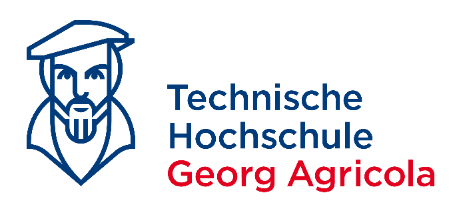 Vermittlung von Lerninhalten
Methodenkoffer und Tools
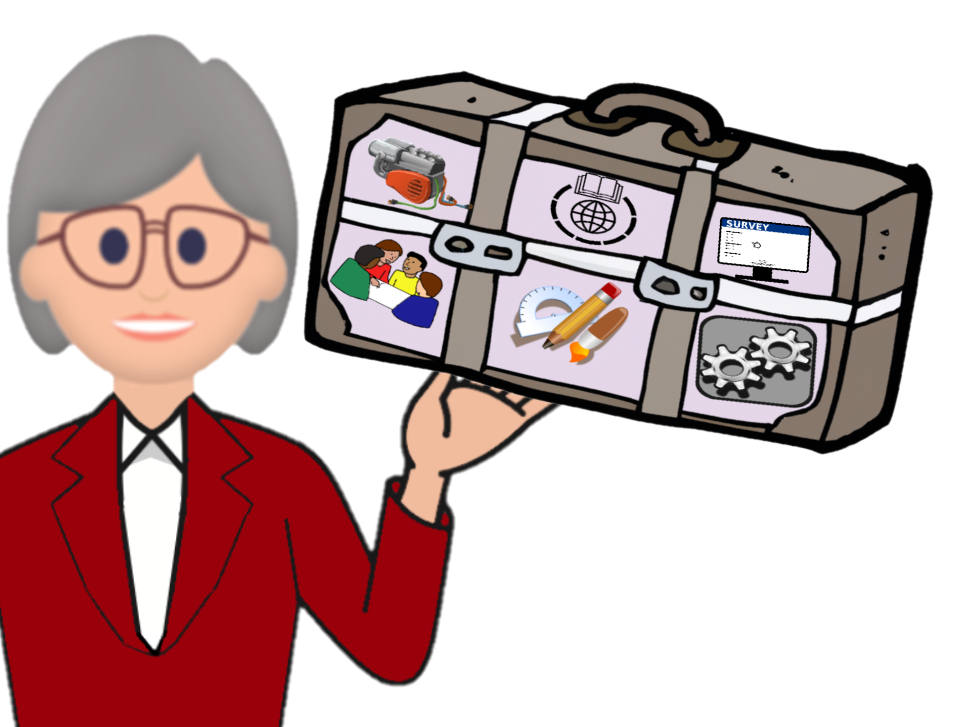 Dr. Jens Lüders
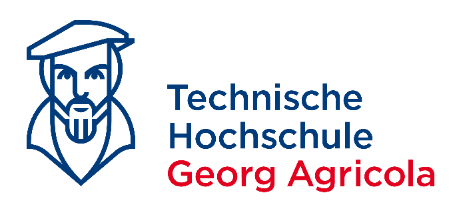 Inhalt
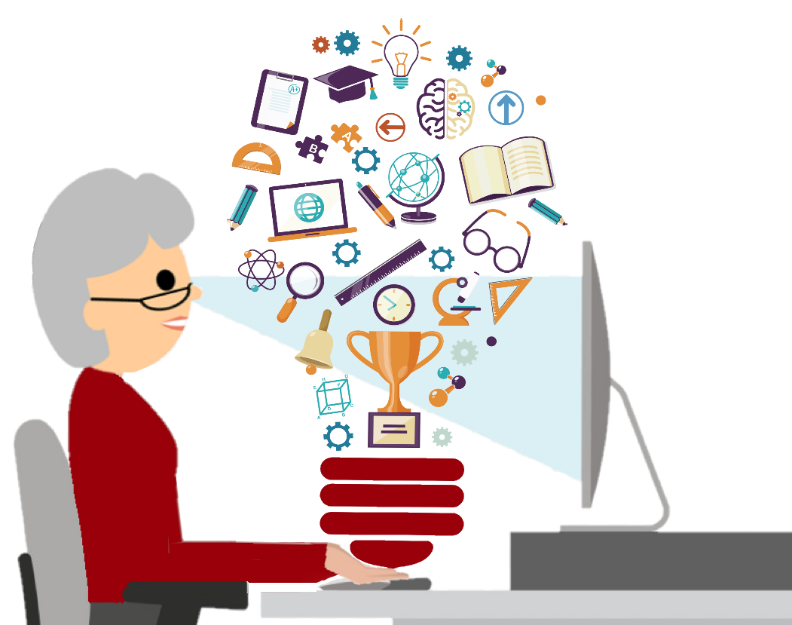 Bedarf der Thematik / Umfrage

Methodische Vielfalt – Warum? 

Methodische Vielfalt – Faktoren & Umsetzung

Werkzeuge (Tools) & Methodik

Best Practice 

Fazit

Literatur & Links
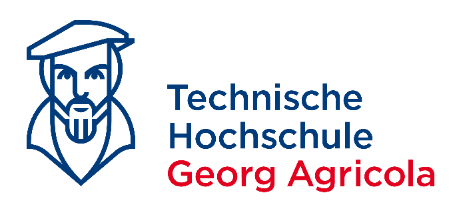 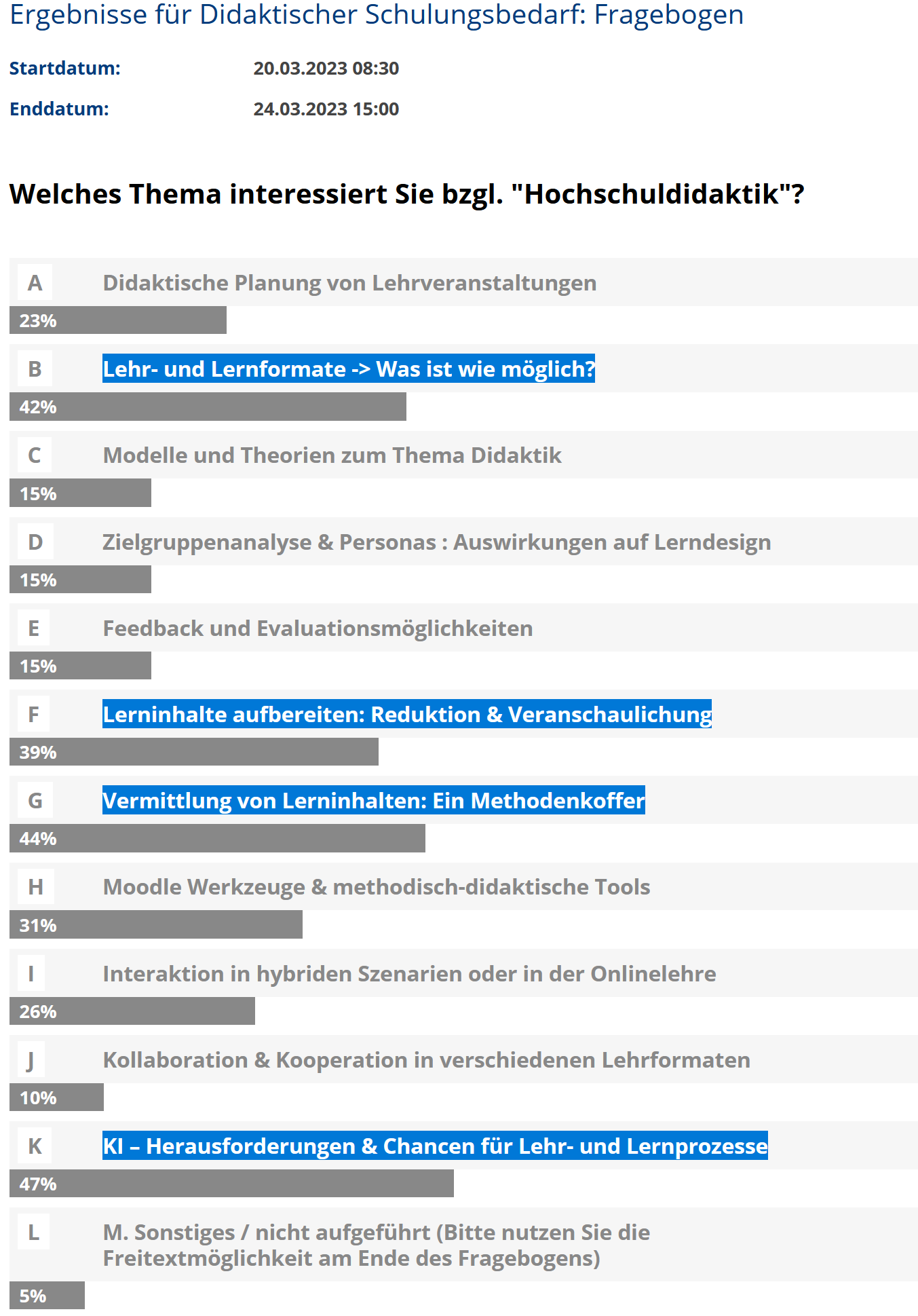 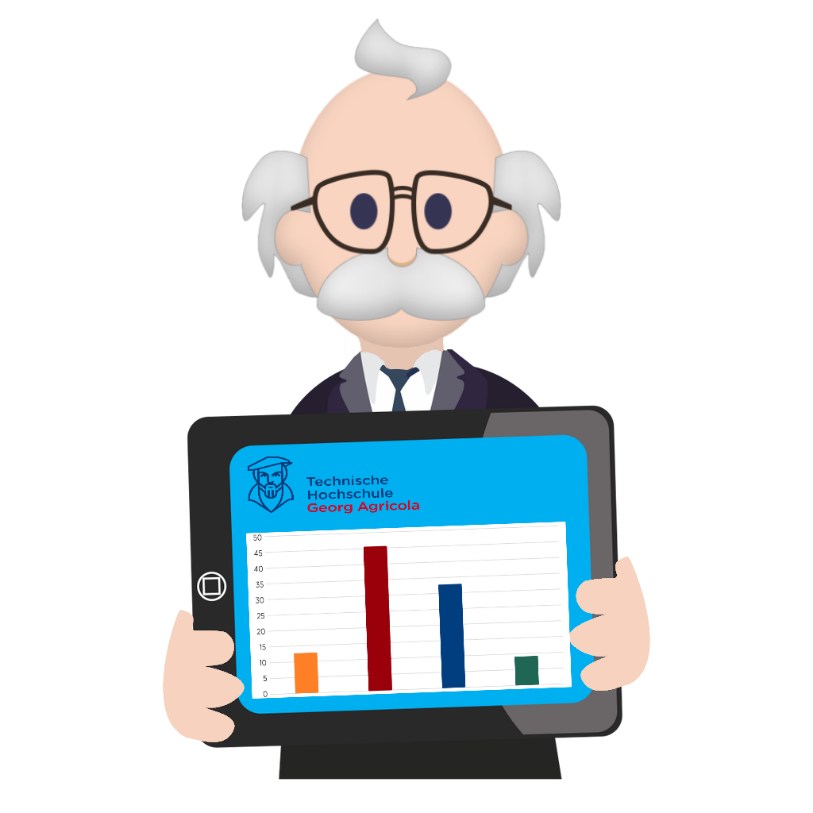 Umfrage Themen der Hochschuldidaktik03/23
„Vermittlung von Lerninhalten“….?
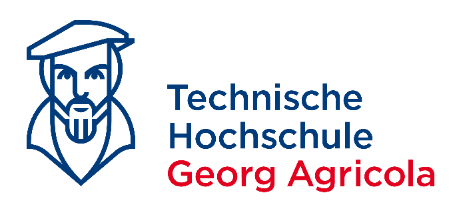 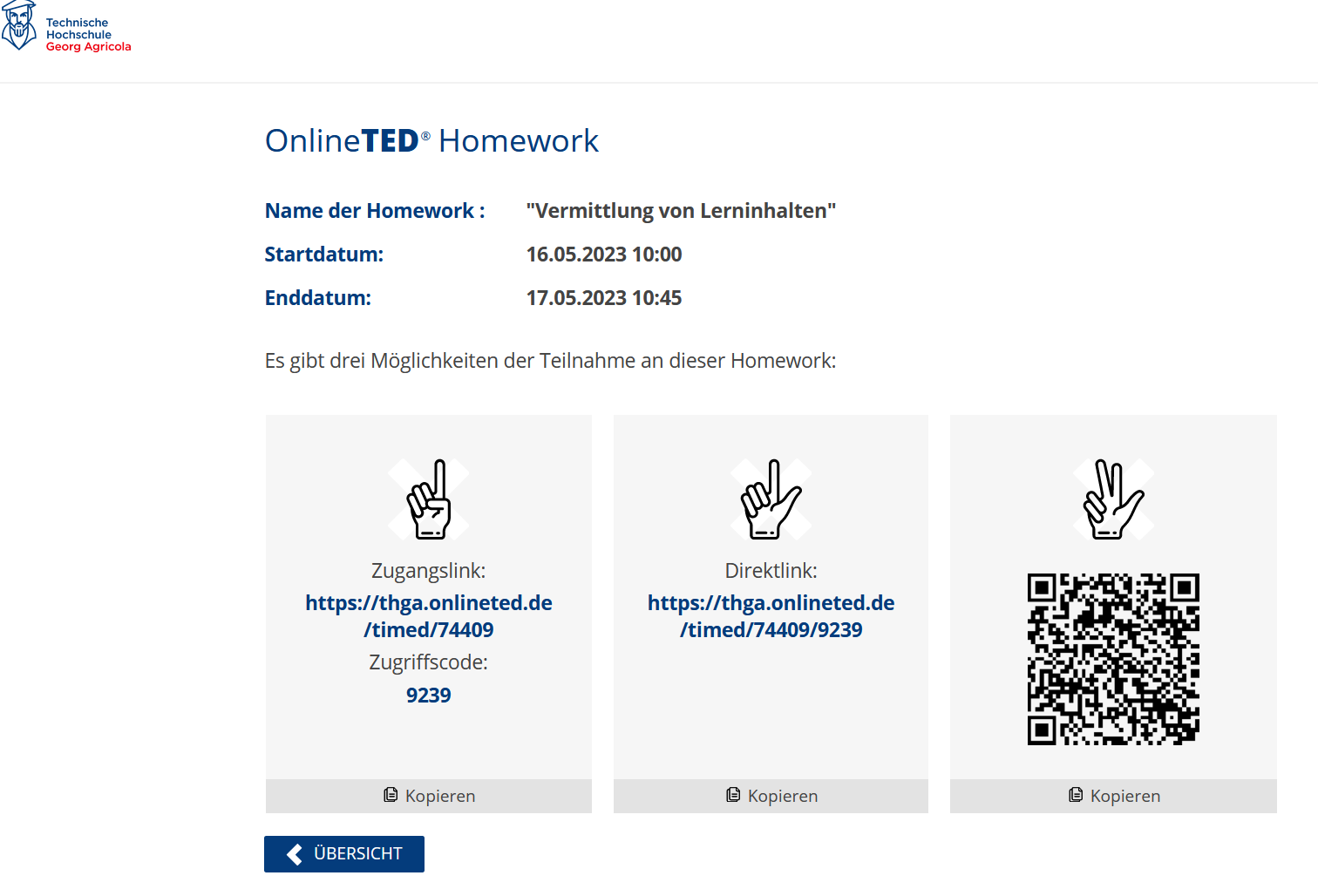 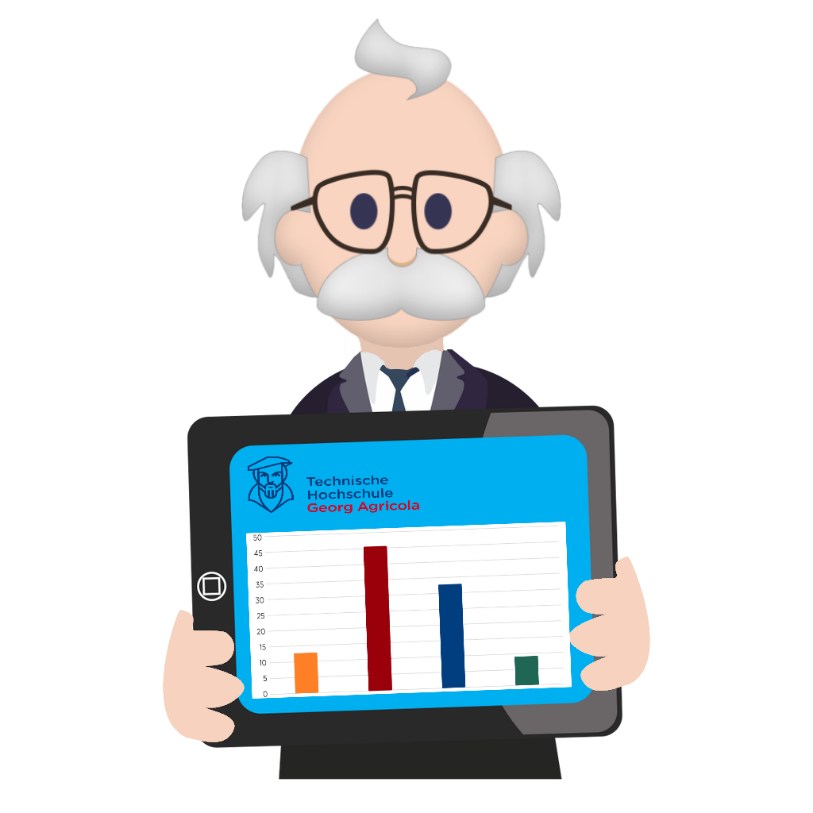 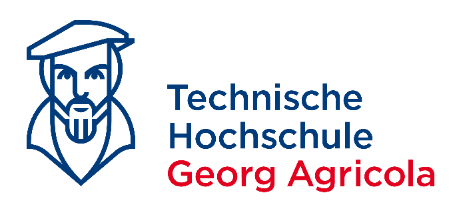 Methodische Vielfalt – Warum?
Individuelle Bedürfnisse  Zeitgemäße Lehr- und Lernprozesse

Technische/Digitale Entwicklung & Chancen

Verschiedene Zugänge & Veranschaulichung

Abwechslung & Motivation

Kreativität & Tools
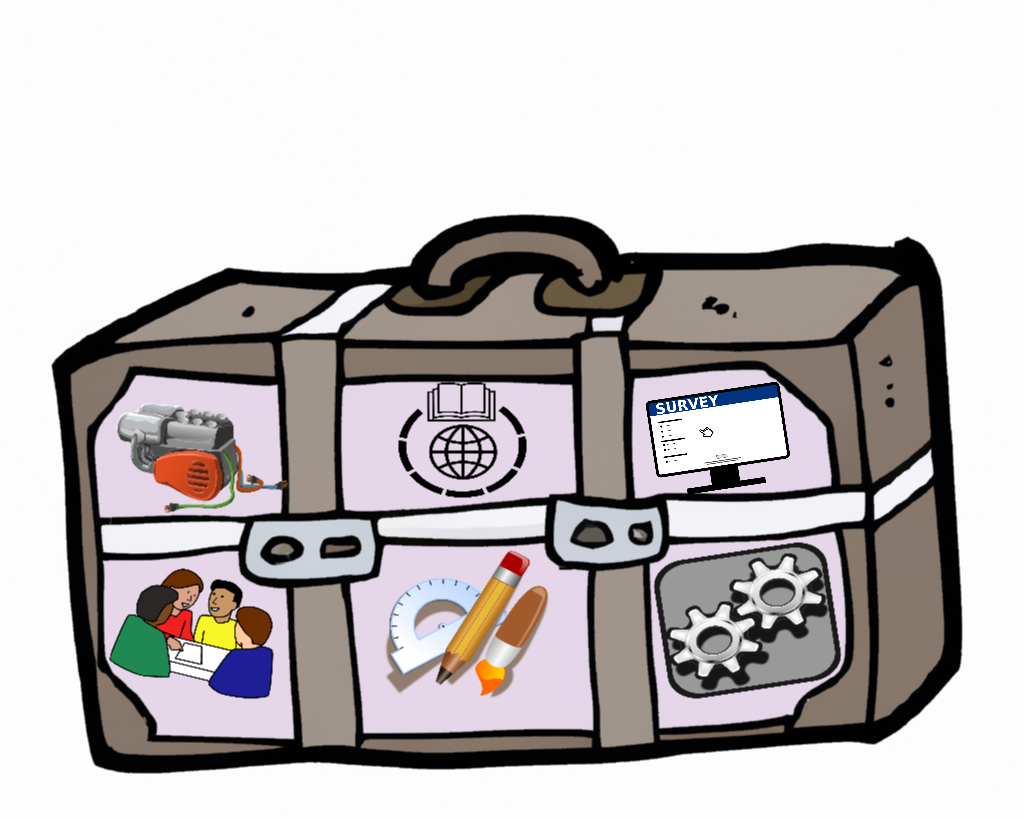 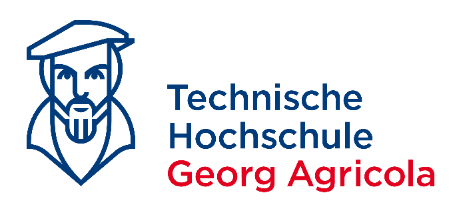 Methodische Vermittlung – Faktoren?
Medienform/Technologie			                           	    Sozialform
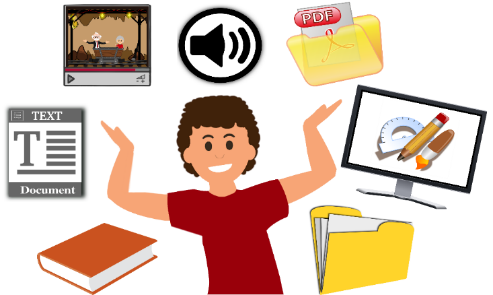 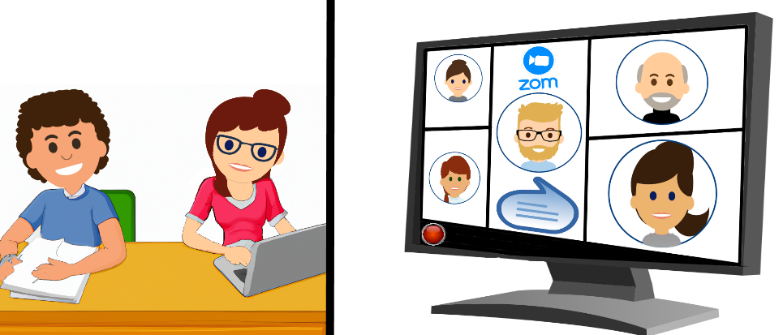 Lerngegenstand / -ziele
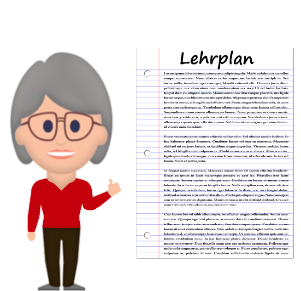 Didaktisches Design
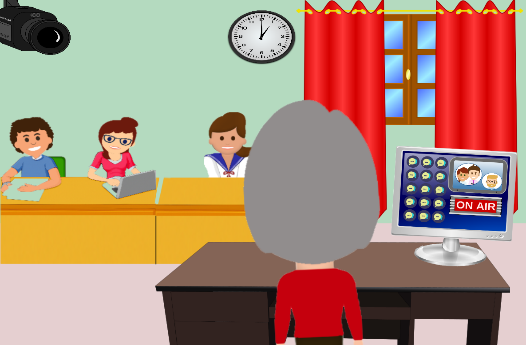 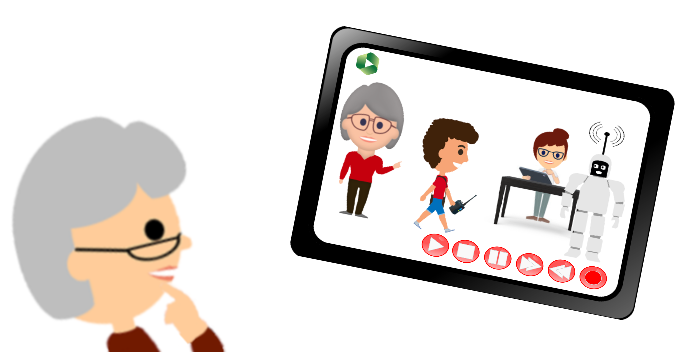 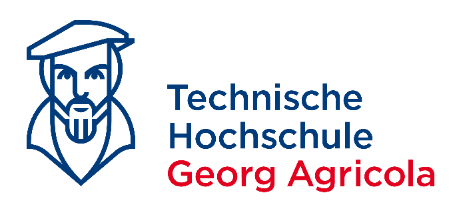 Methodische Vermittlung – Ziele?
Faktor Lehr- und Lernziele / Lerninhalte:
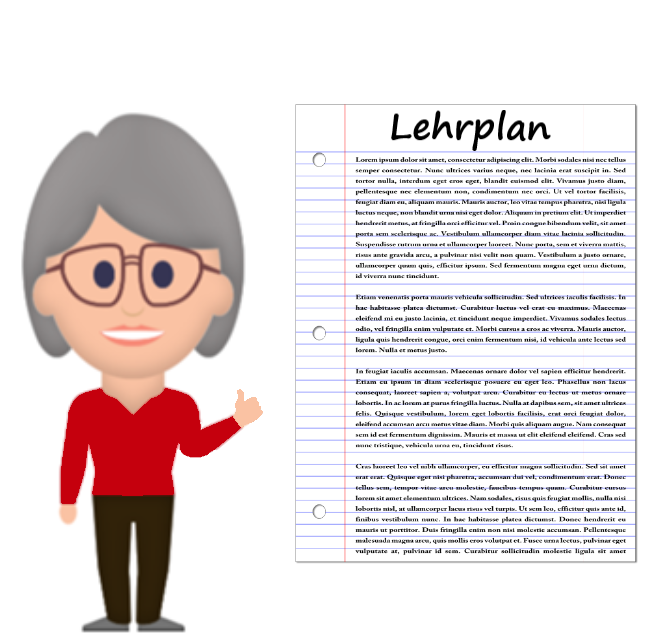 Kompetenzorientierung (Bologna)

Lernziele / Lernergebnisse (Perspektive)

Hierarchisierung (Richt-, Grob- und Feinziele)

Constructive Alignment als Modell [01.04.2023]

Überprüfung/Evaluation?

Didaktische Reduktion v. Lerninhalten [01.04.2023]
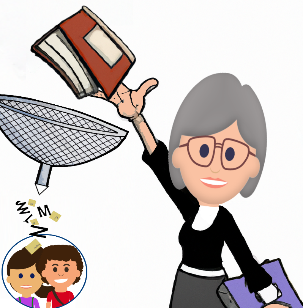 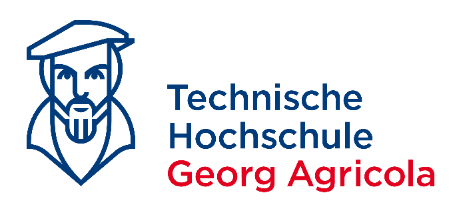 Methodische Vielfalt – Worüber?
Faktor Medienform/Technologie:
Multimediale Vermittlung (analog & digital)

Verschiedene Sinnesorgane 
    (sehen, hören, fühlen, riechen, schmecken etc.)

Multicodalität & Multimodalität

Interaktivität
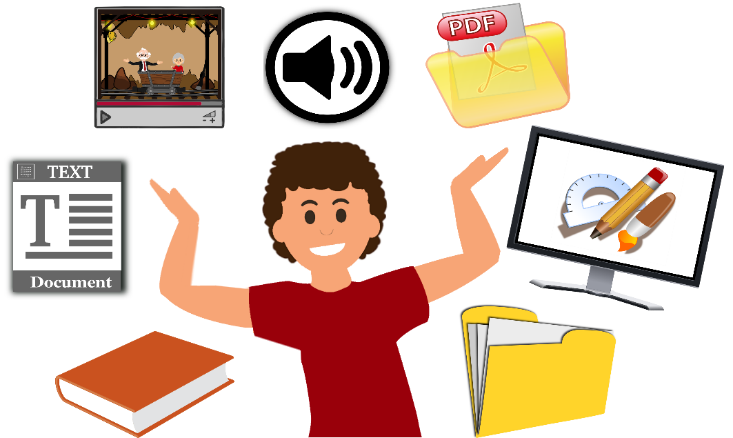 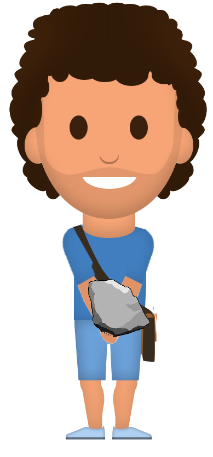 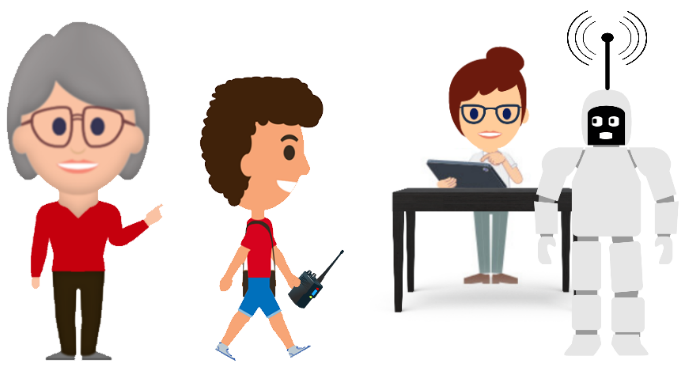 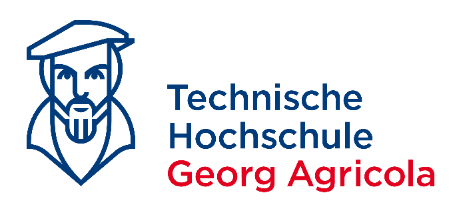 Methodische Vielfalt – Worüber?
Faktor Sozialform:
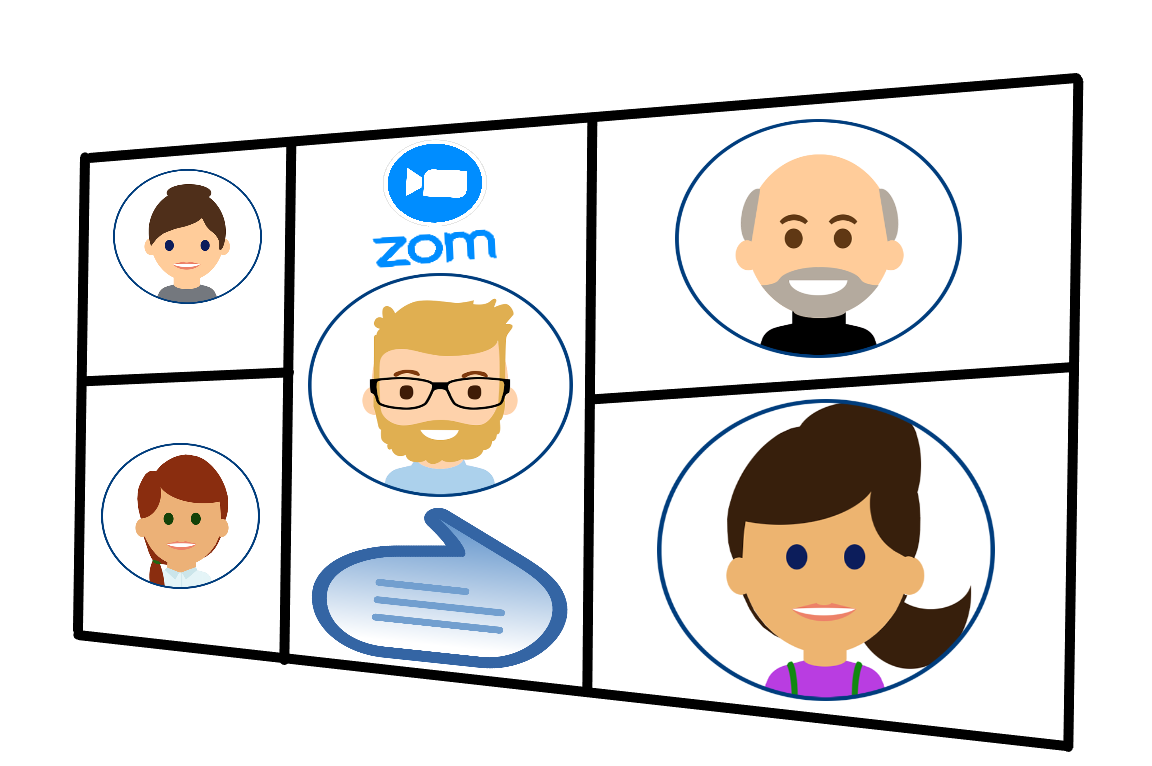 Flexibilisierung von Lehr- und Lernprozessen

Kommunikation & Erarbeitung + Diskurs

Kooperative und kollaborative Formen

Individual-/Gruppenarbeit (Präsenz / digital / hybrid)

Feedback / Audience Response Systeme (ARS)
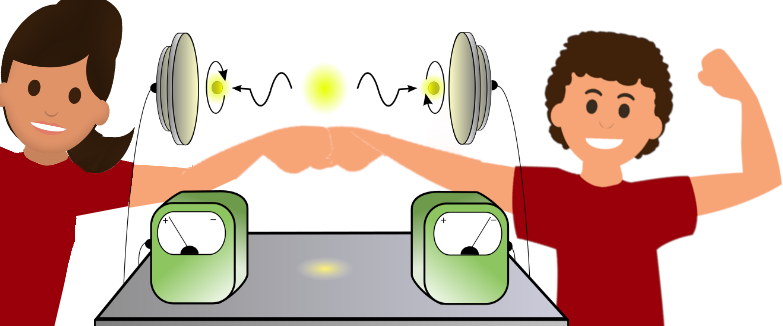 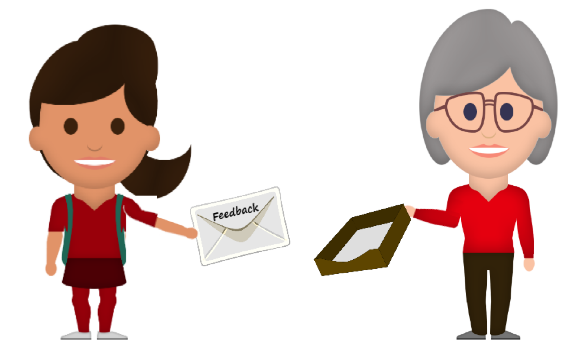 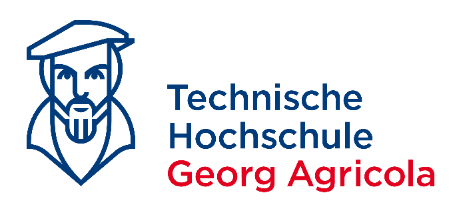 Methodische Vermittlung – Rolle?
Faktor Didaktische Rolle / Fragen:
Didaktisches Design?

Eigene Lehrrolle / Lehrstil & Selbstverständnis

Selbst-/ Fremdreflexion

Sozial-/Medienkompetenz

Zielgruppenorientierung & Feedback

Zeitmanagement (z.B. Eisenhower-Matrix [20.04.2023])
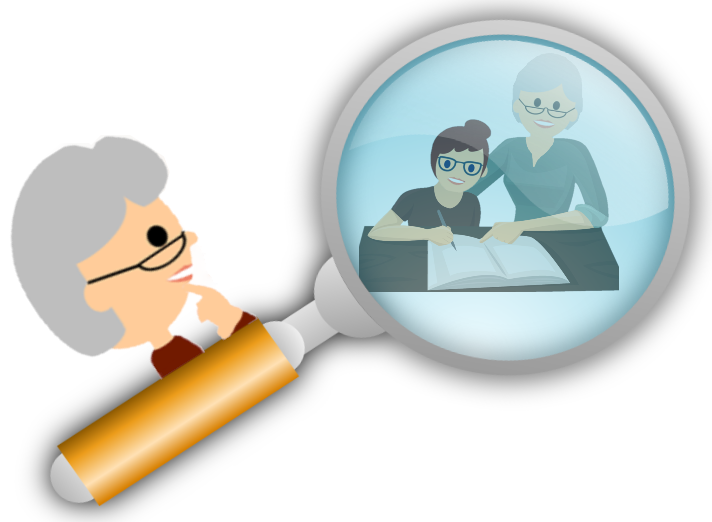 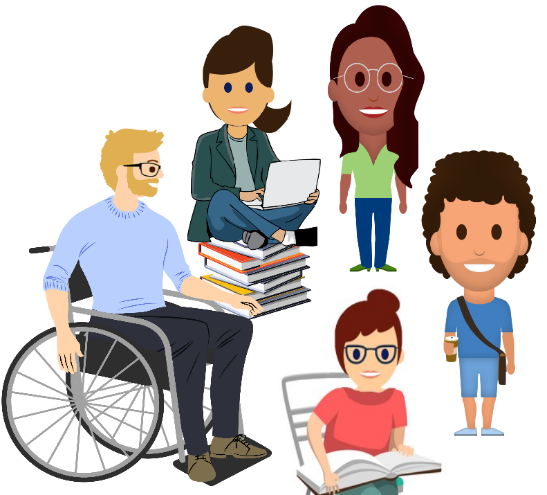 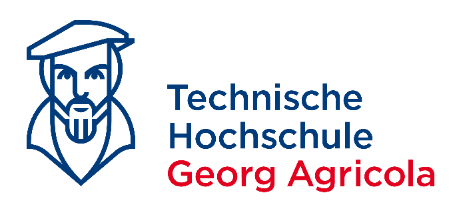 Methodische Vermittlung – Rolle?
Faktor Didaktische Rolle…Mögliche Herangehensweise:
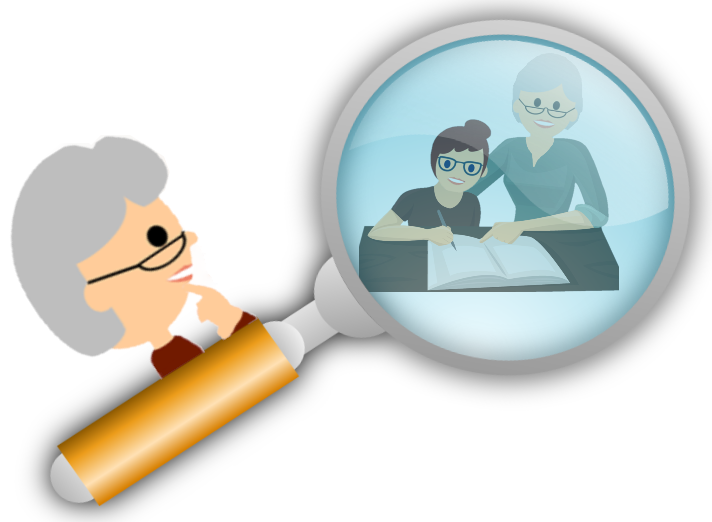 „Verantwortung übernehmen und Lernpfade eröffnen
Respekt zeigen durch Kommunikation auf Augenhöhe
Lernen in einem angemessenen Verhältnis von Hilfe und Zurückhaltung moderieren
konstruktives Feedback geben
Entwicklungsperspektiven im lebenslangen Lernen aufzeigen
Fehler als Lernchancen begreifen
Lernende ermutigen, Probleme selbst zu lösen
Druck rausnehmen“

(Dauser et al., 2023:9)
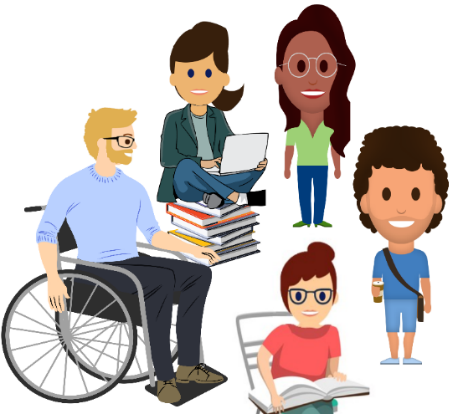 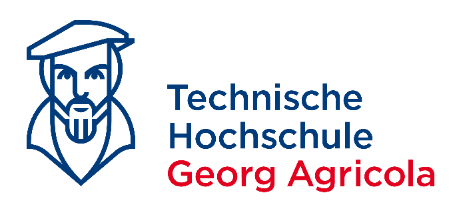 Methodische Vermittlung – Rolle?
Faktor Didaktische Rolle: „Rollenstrauss“ von Dozierenden (Thomann & Pawelleck, 2013)
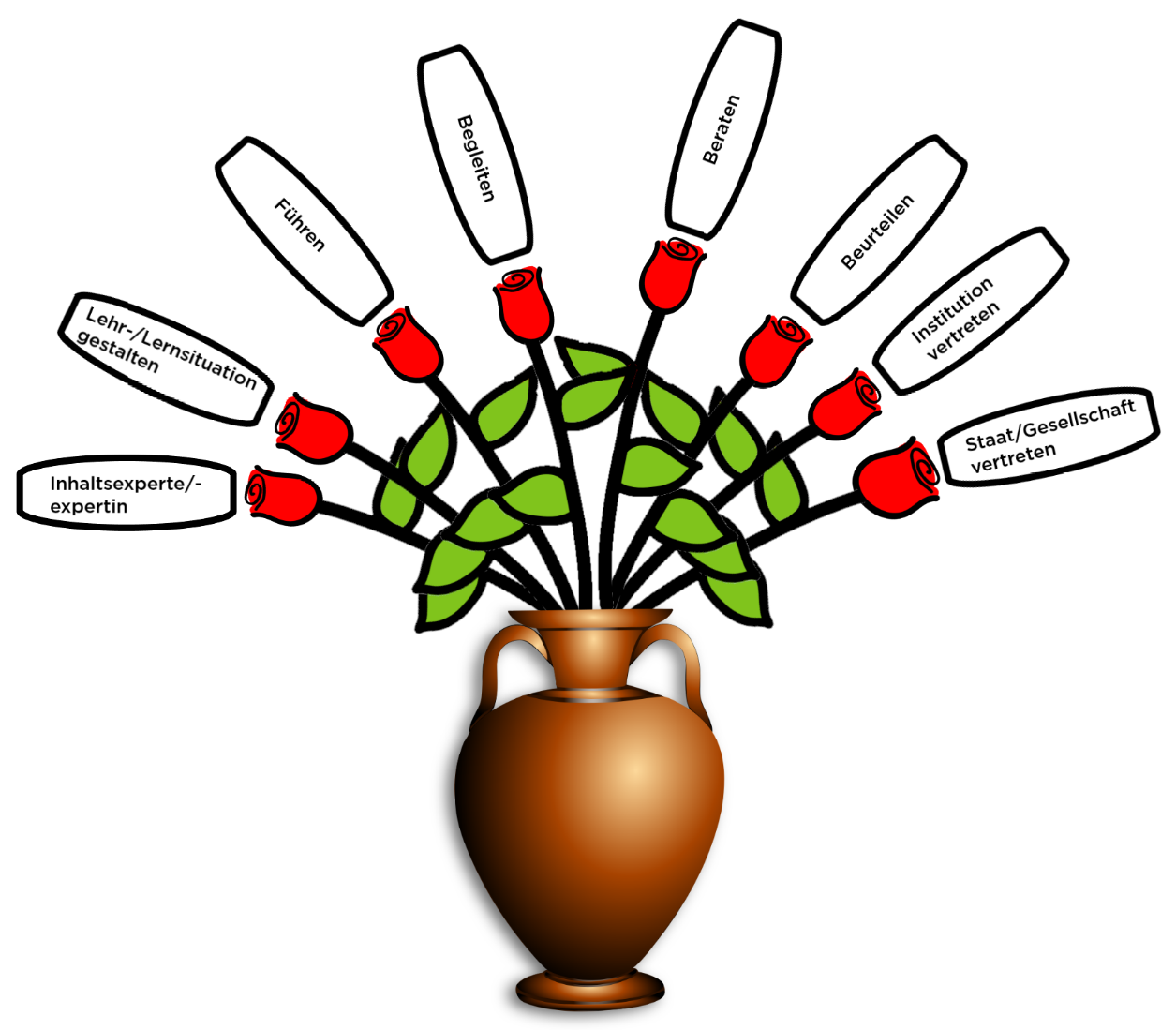 „[…]eine gute Balance zwischen
dem eigenen Wollen,
dem Prüfen und Einschätzen zum eigenen Können,
dem ausgehandelten Dürfen,
und dem institutionell vorgegebenen Müssen
…zu finden“ 

(Kemper & Boosmann, o.J.)
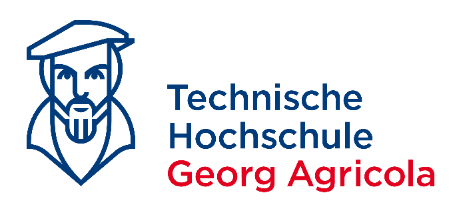 Methodische Vermittlung – Trend?
Faktor Didaktische Vermittlung:
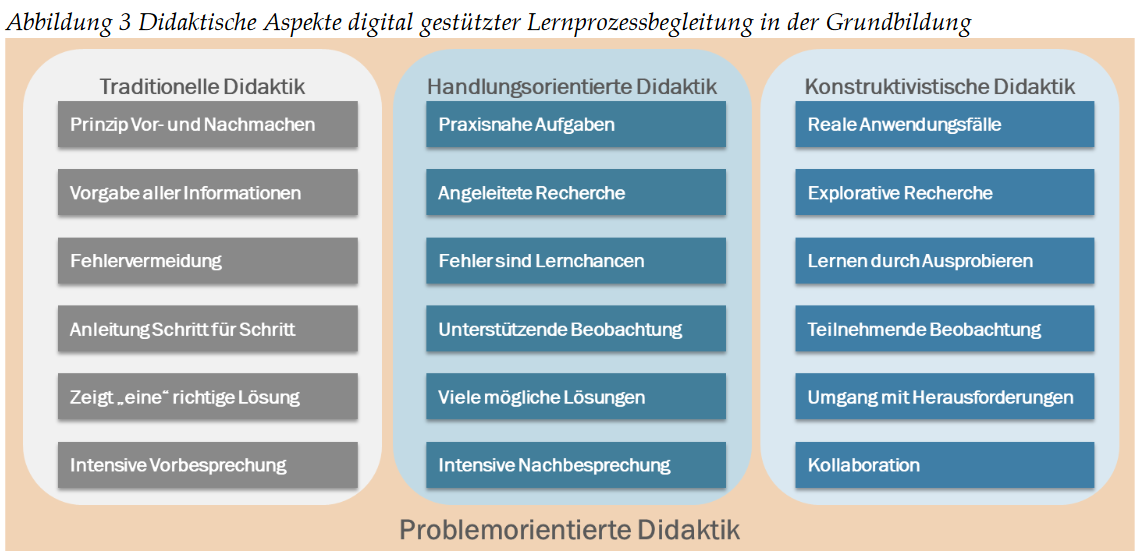 Quelle: Dauser et al. (2023:11)
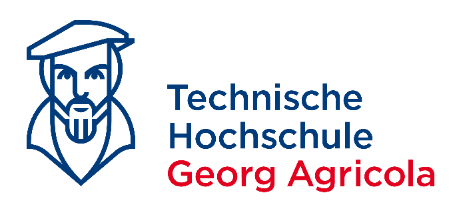 Lehr-/Lernszenario & Tools
Verschiedene Lehr- und Lernszenarien…
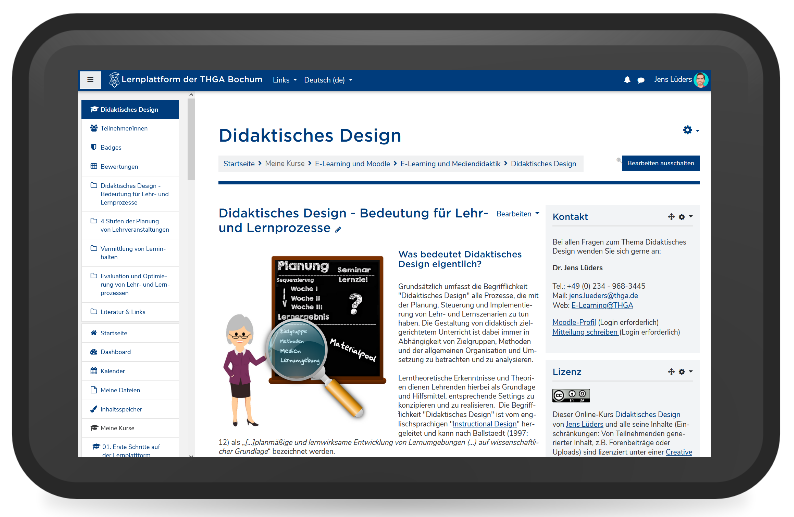 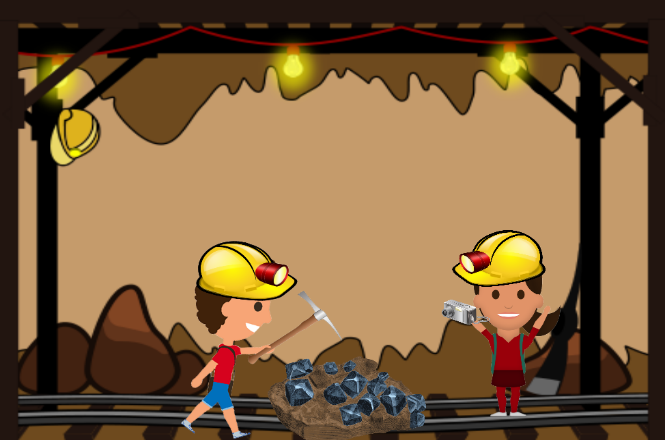 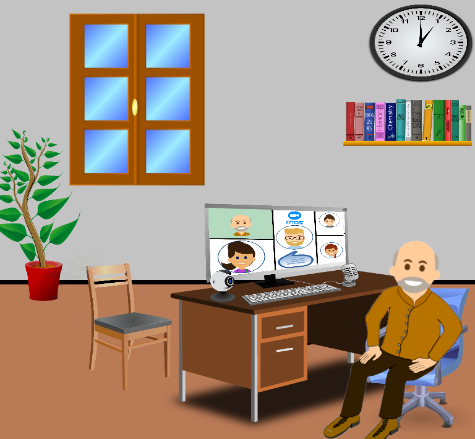 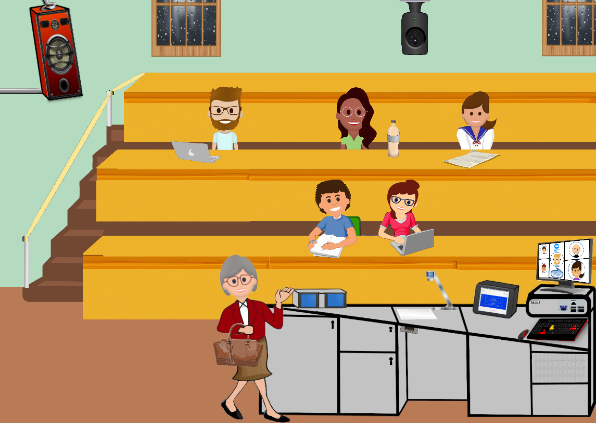 Einsatz von Tools / bestimmten Methodiken u.a. abhängig von/vom…

Gruppengröße / Zielgruppe
Zeitrahmen
Lehr- und Lernzielen (Kompetenzen)
Anteil Online-/Präsenzteilnehmende
verfügbaren Diensten / Tools (Zugang?)
Hilfestellungen moodle:

Kurs: Didaktisches Design
Kurs: E-Learning
		  [30.03.2023]
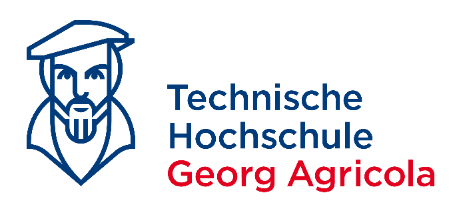 Werkzeuge (Tools) & Methodik
Gängige Methoden für die Vermittlung von Lerninhalten in Präsenz (z.T. auch digital umsetzbar):

	
Fallstudie	
Referate				
Projektarbeit
Gruppenarbeit
Lerntempoduett
Lerntheke				
Lernzirkel
Argumentationsgruppen
Planspiel
Rollenspiel
Sortieraufgaben
Brainstorming
Bsp.:
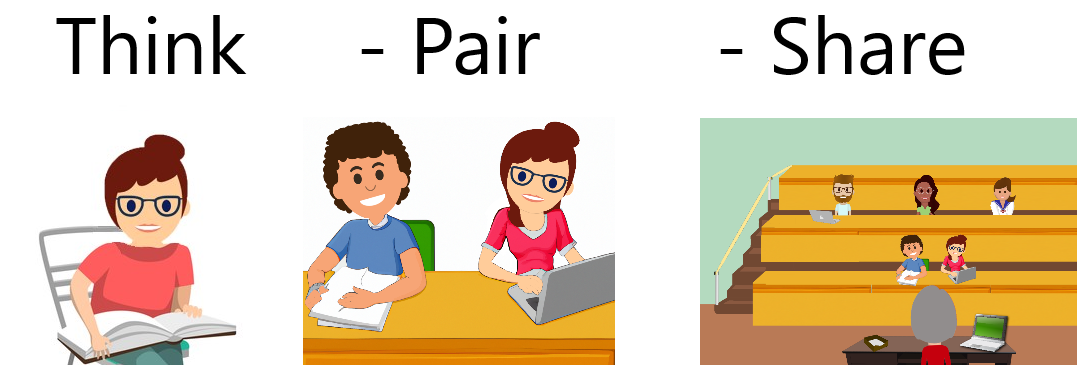 Ziele:
Umgang mit Zeitdruck; Austausch / Diskussion; Kommentierung / Kritik
Meinungen vertreten; Konsens ermitteln / präsentieren
Vertiefung [30.03.2023]
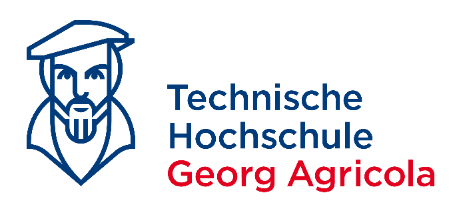 Werkzeuge (Tools) & Methodik
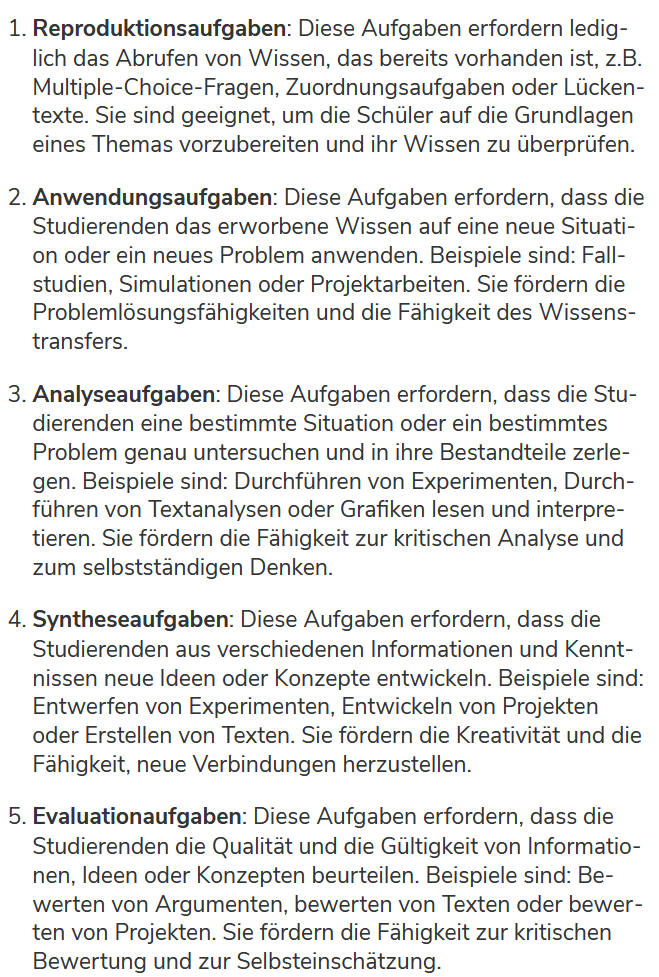 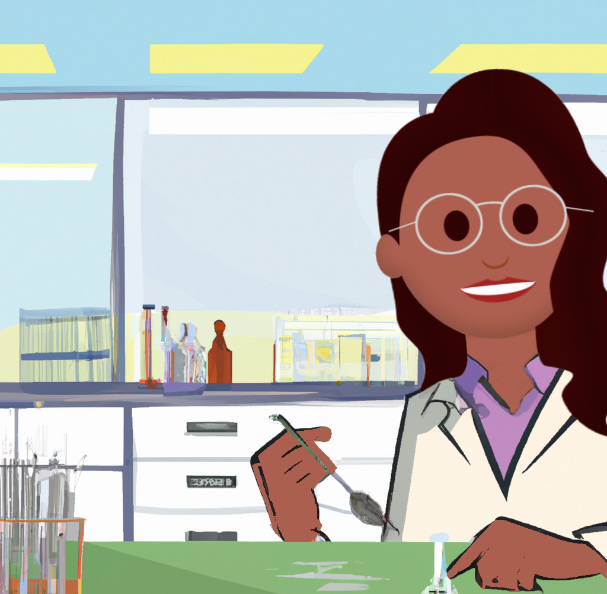 Variation Aufgabenstruktur: 

	
Geschlossen 
Halboffen
Offen
Empfehlung:
Kombination verschiedener Aufgaben/-typen

Überprüfung:
Tests/Prüfungen
Projektarbeit/Portfolio/Präsentationen
Selbst-/Peerassessment/Feedback
Diversifizierung der Prüfungsformate
Lerninhalte vermitteln [08.05.2023]
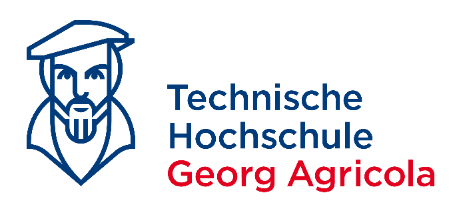 Kurzinfo: Gruppenarbeit
Synchrone („live“) Veranstaltung: Gruppengröße? Trennen/Mischen?
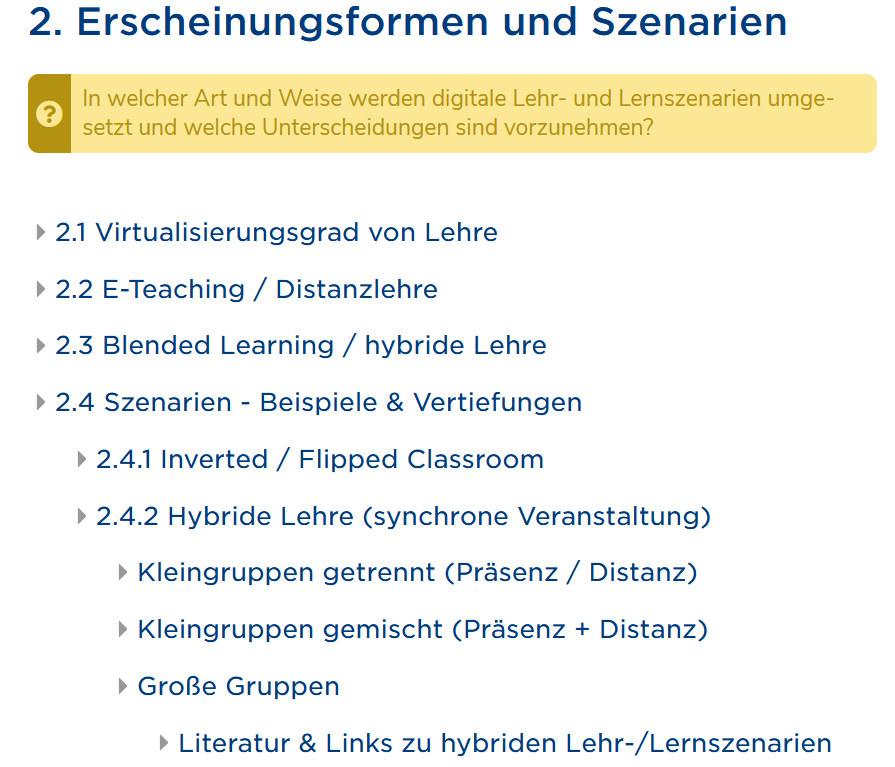 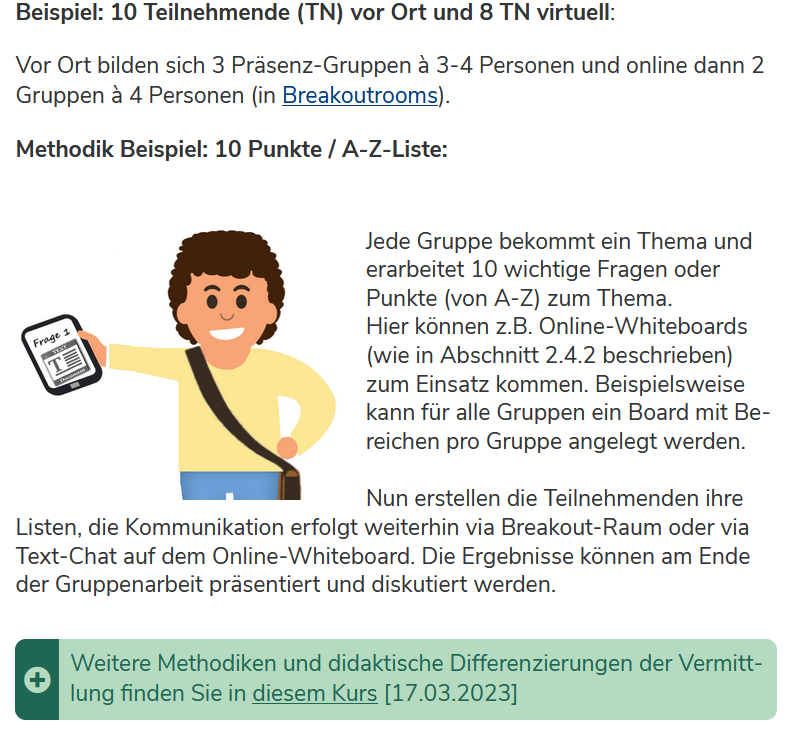 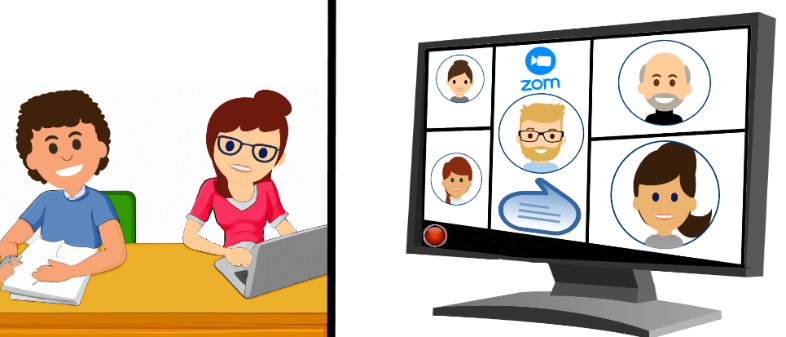 Empfehlungen/Tendenzen aus der Praxis:

Je größer die Gruppe, desto „schwieriger“ gemischte Szenarien
Hilfe: Co-Moderation bei hybriden/Online-Szenarien
Kleingruppen : z.B. …in Zoom „Breakout-Rooms“ voreinstellen
		…gemischte Szenarien: Kollaborative Tools nutzen
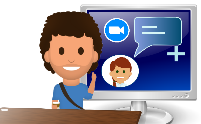 Kurs: E-Learning [08.05.2023]
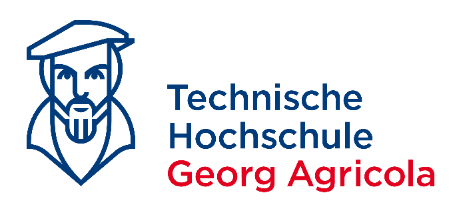 Werkzeuge (Tools) & Methodik
Werkzeuge für Lehr- und Lernprozesse online:
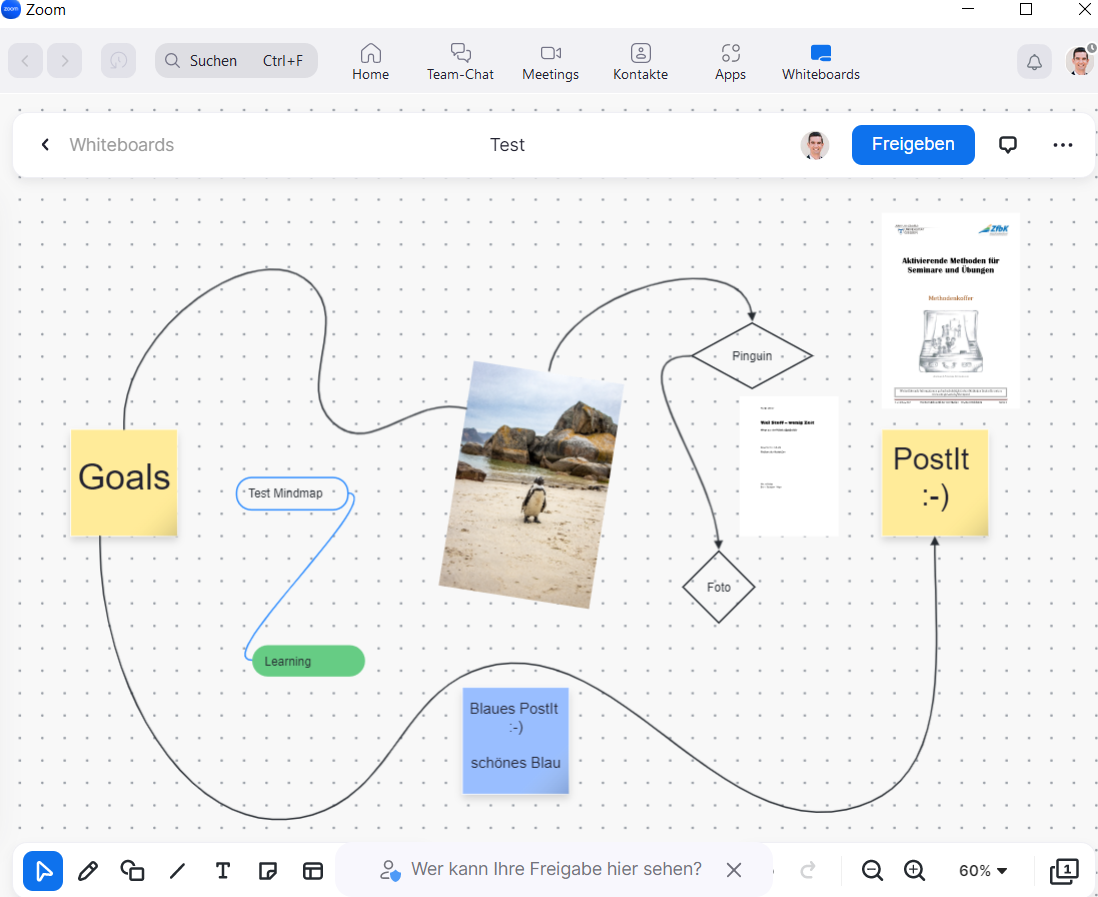 Digitale Pinnwand (z.B. Collaboard, Padlet, Taskcards , pinnet)

Digitales Whiteboard (u.a. Zoom Whiteboards, Miro, Mural, Conceptboard) 
Moodle-Tools zur Kollaboration (z.B. Moodle-Wiki, H5P-Inhalte )

Audience Response Tools (ARS) (Moodle-Kurs zu ARS )
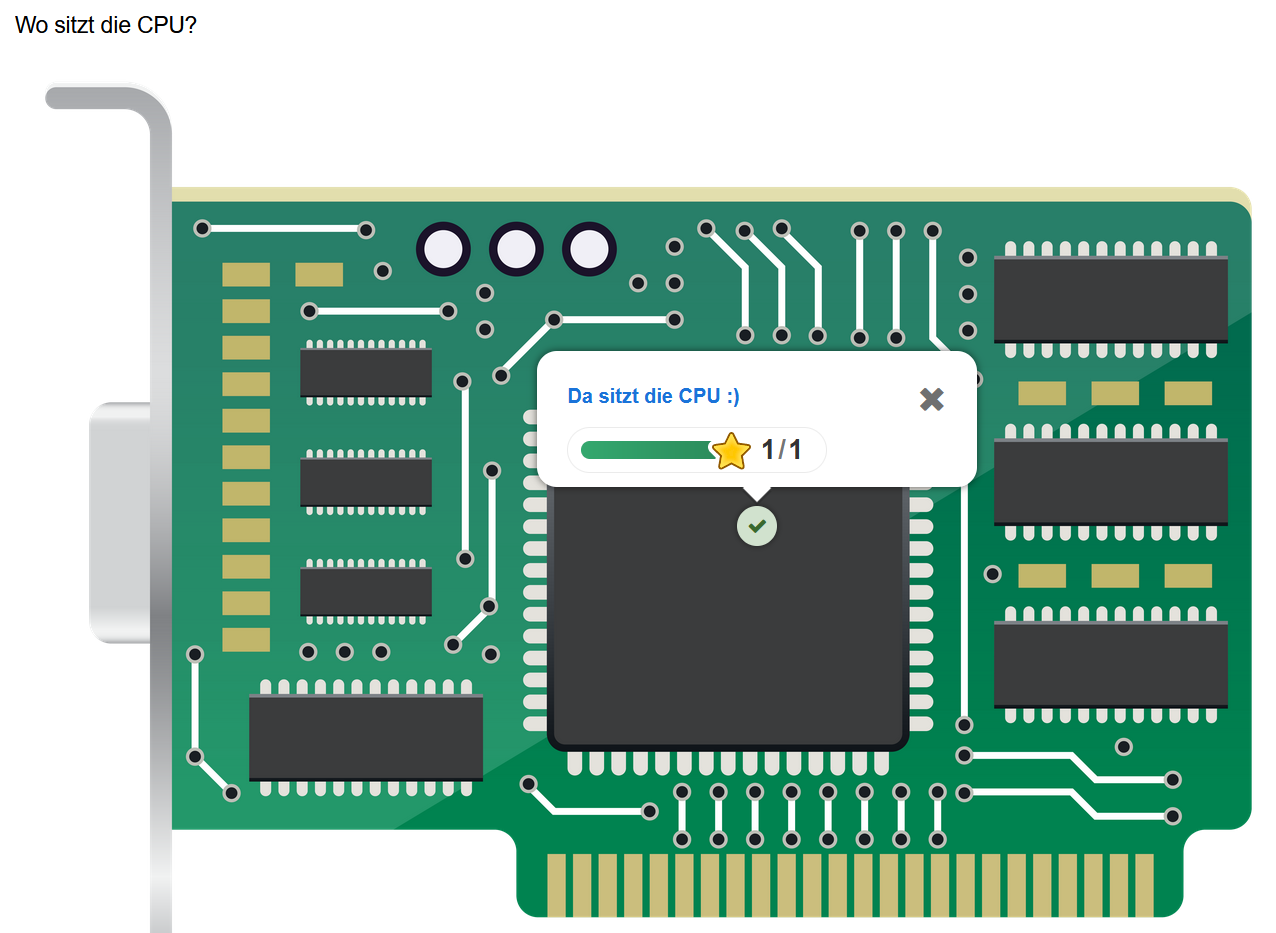 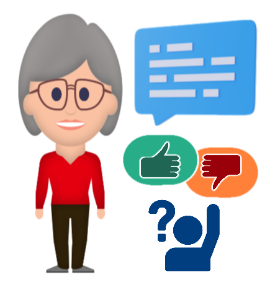 Wichtig: 
Nicht alle Werkzeuge / Dienste entsprechen der DSGVO, insofern prüfen Sie vor einer Nutzung die Datenverarbeitung und informieren Sie sich diesbezüglich über aktuelle Vorgaben/Richtlinien!
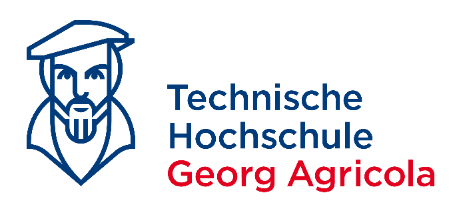 Best Practice
„Zoom-Whiteboard“ : Kollaborative Arbeit im Team
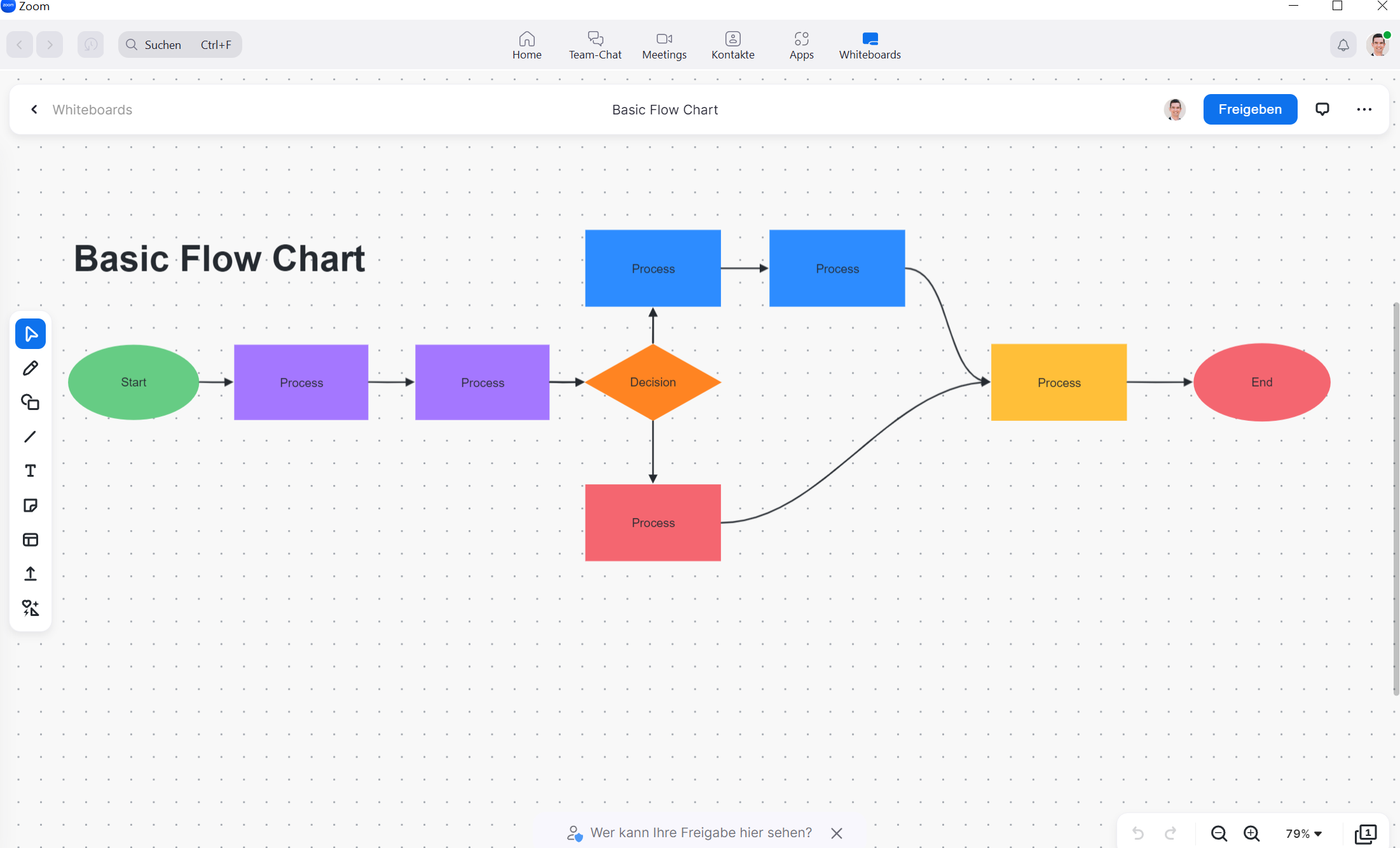 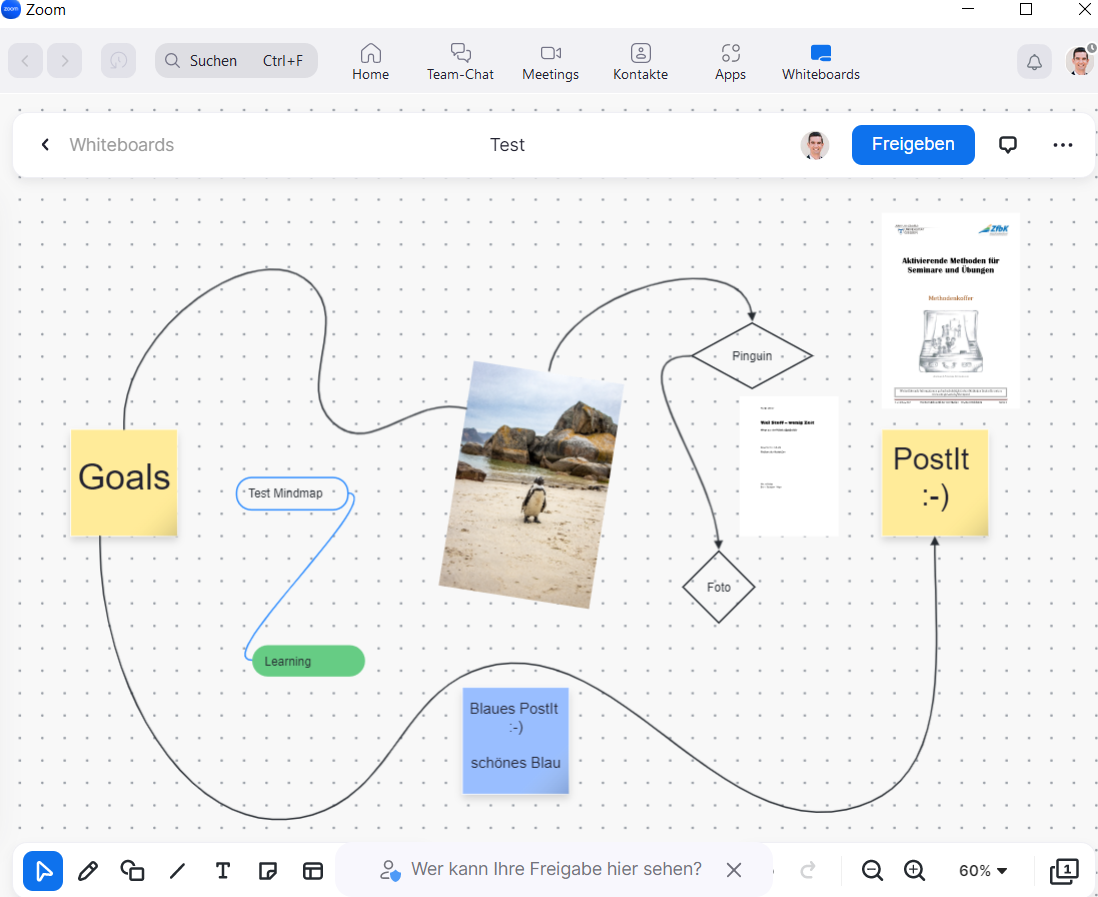 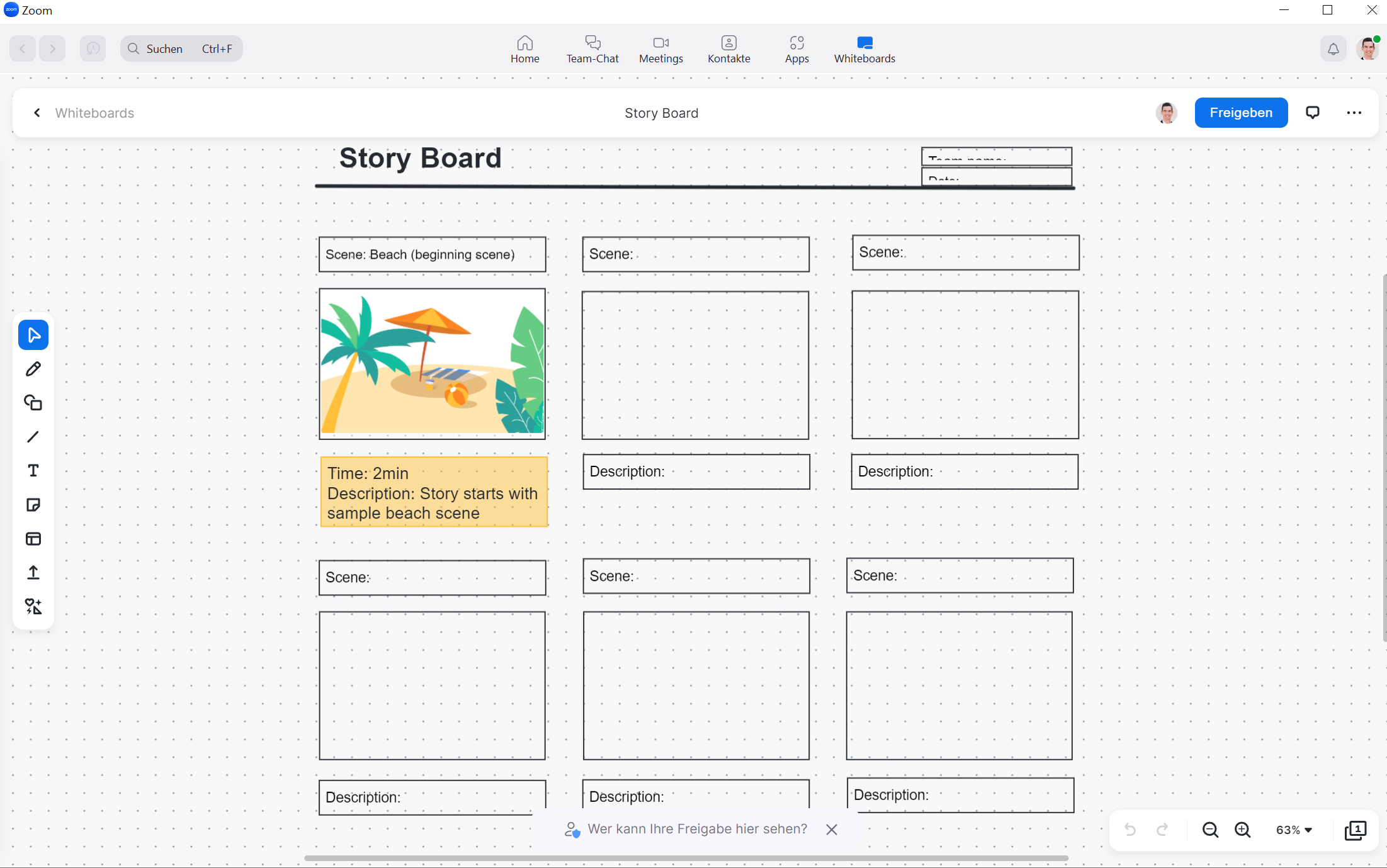 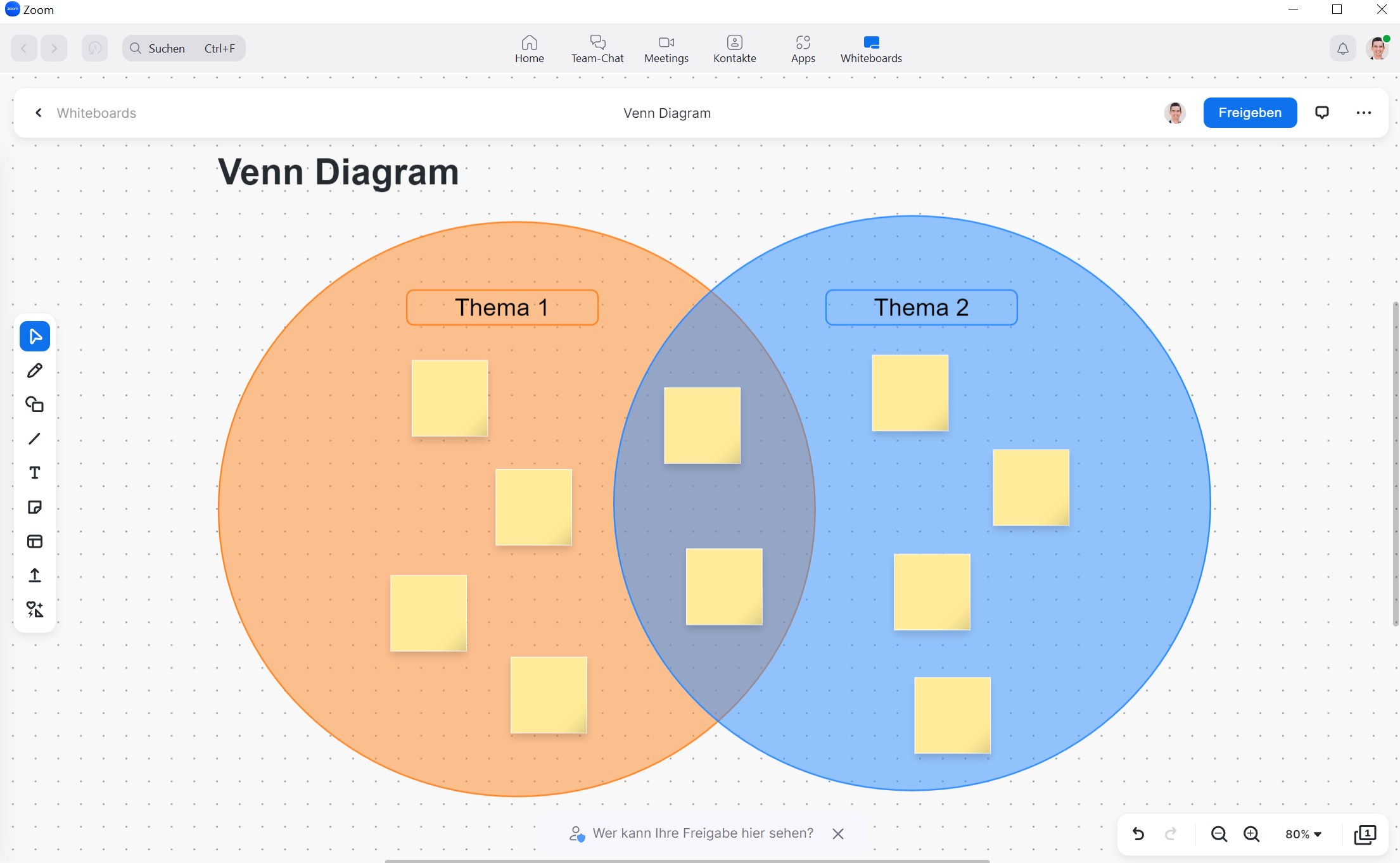 Groß-/Kleingruppen  Online/Präsenz  gemischt/getrennt? 
							Tipps & Hilfestellungen: Moodle-Kurs [20.04.2023]
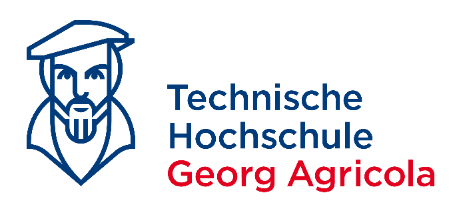 Best Practice
„Etherpad“: Kollaborative Texterstellung
https://pad.dmt-lb.de/ [02.05.2023]
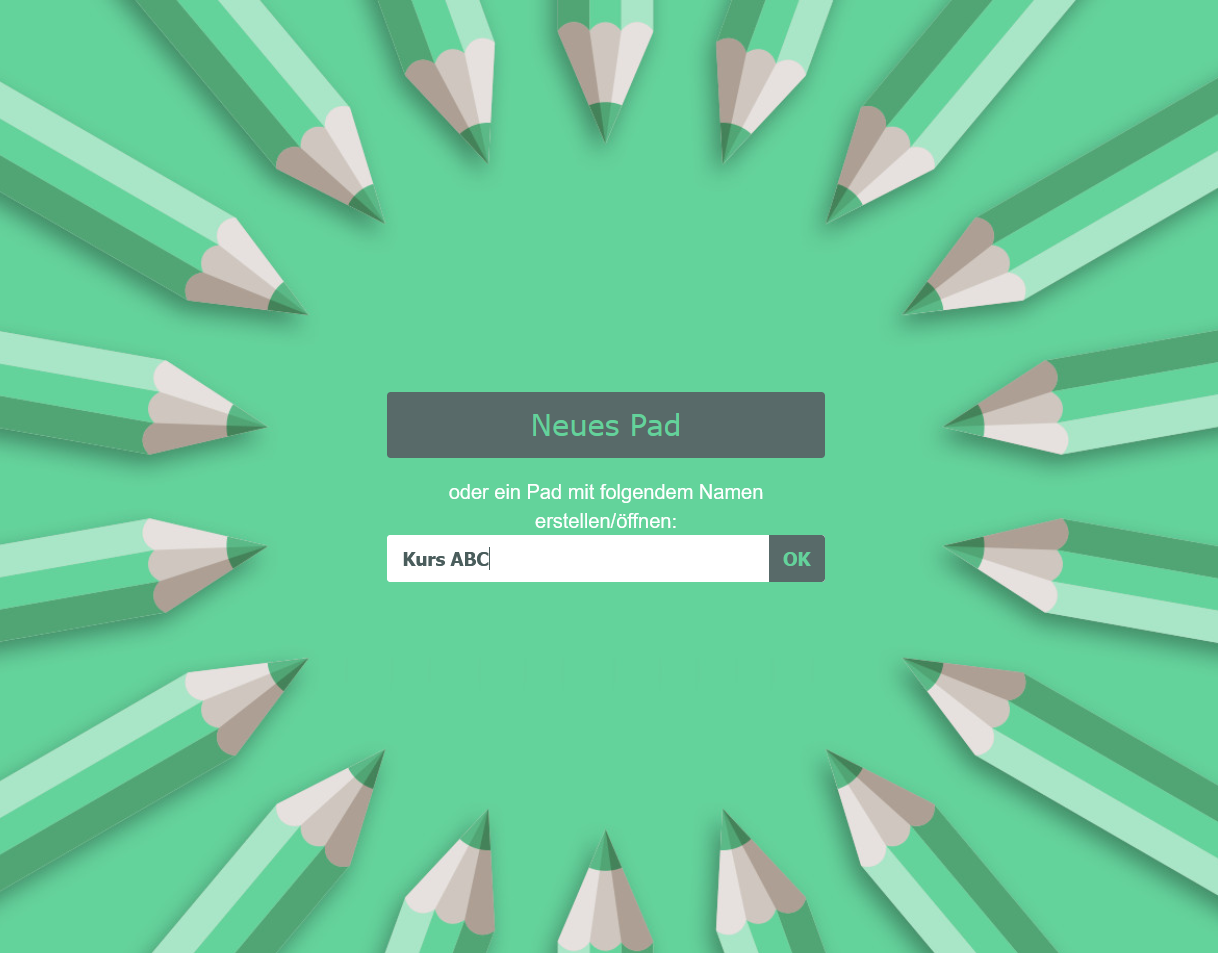 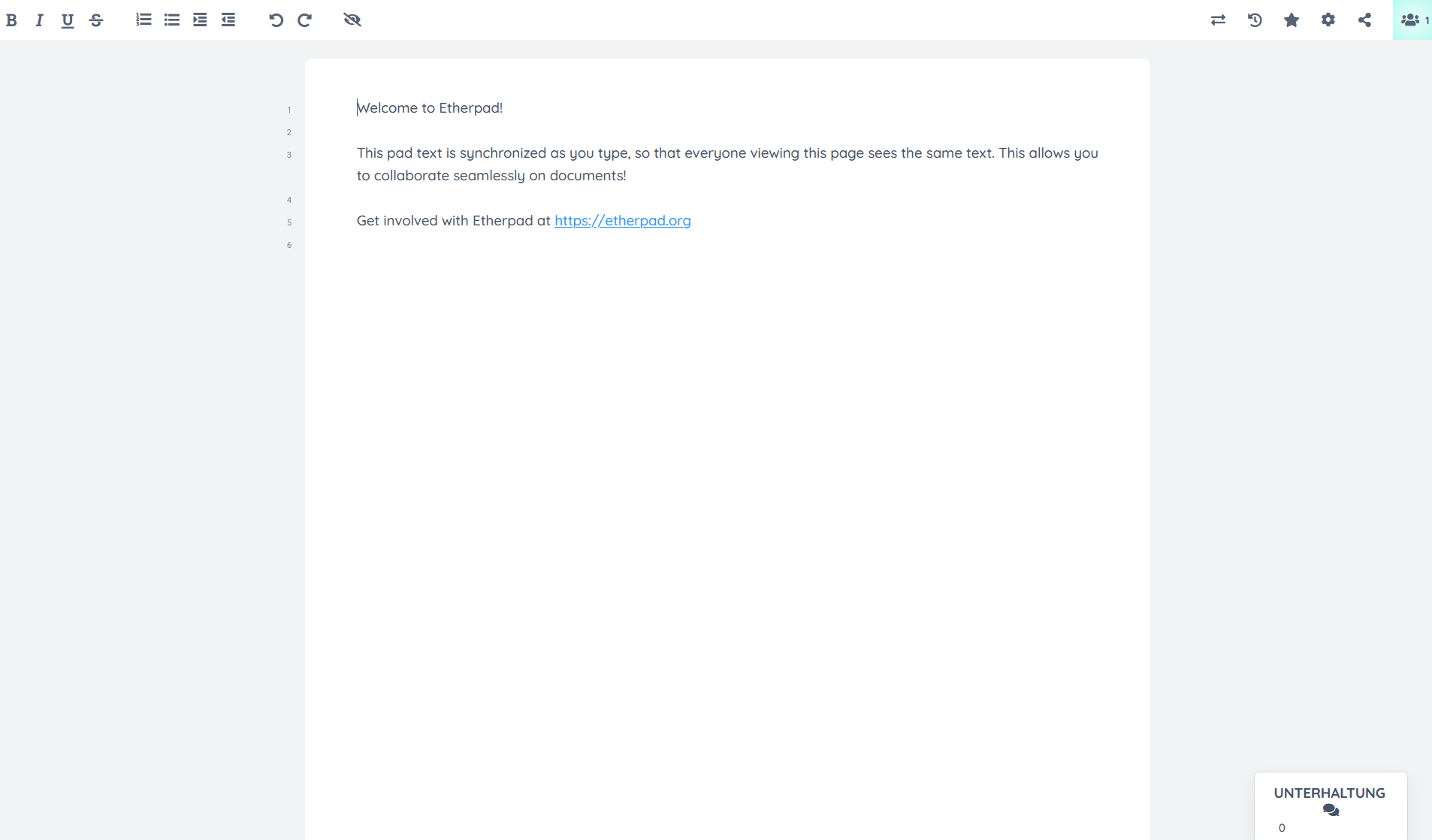 Test: Methodenkoffer-Pad [09.05.2023]
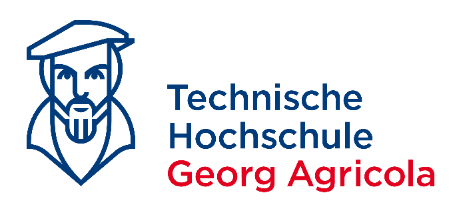 Best Practice
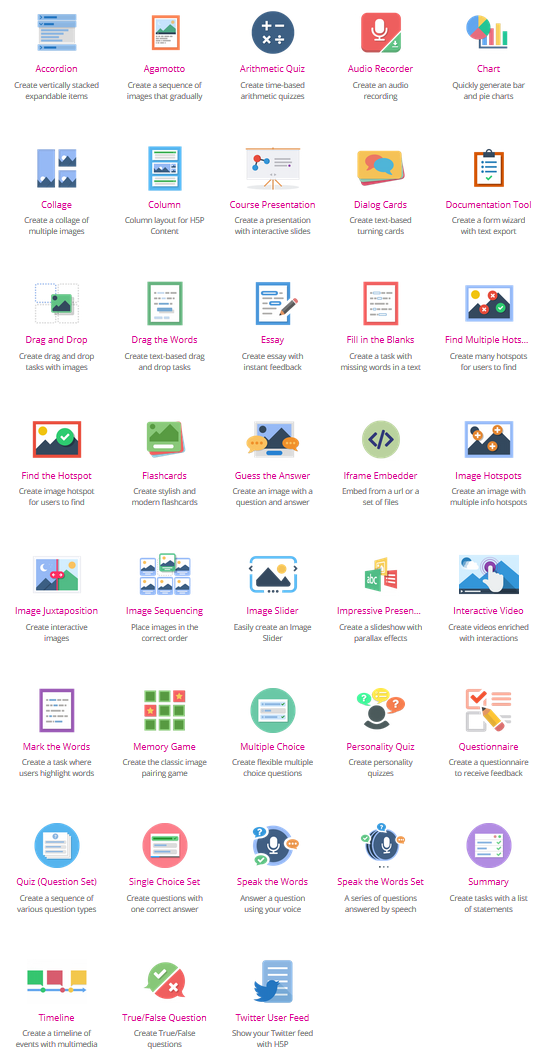 Aktivitäten / Tools in Moodle:
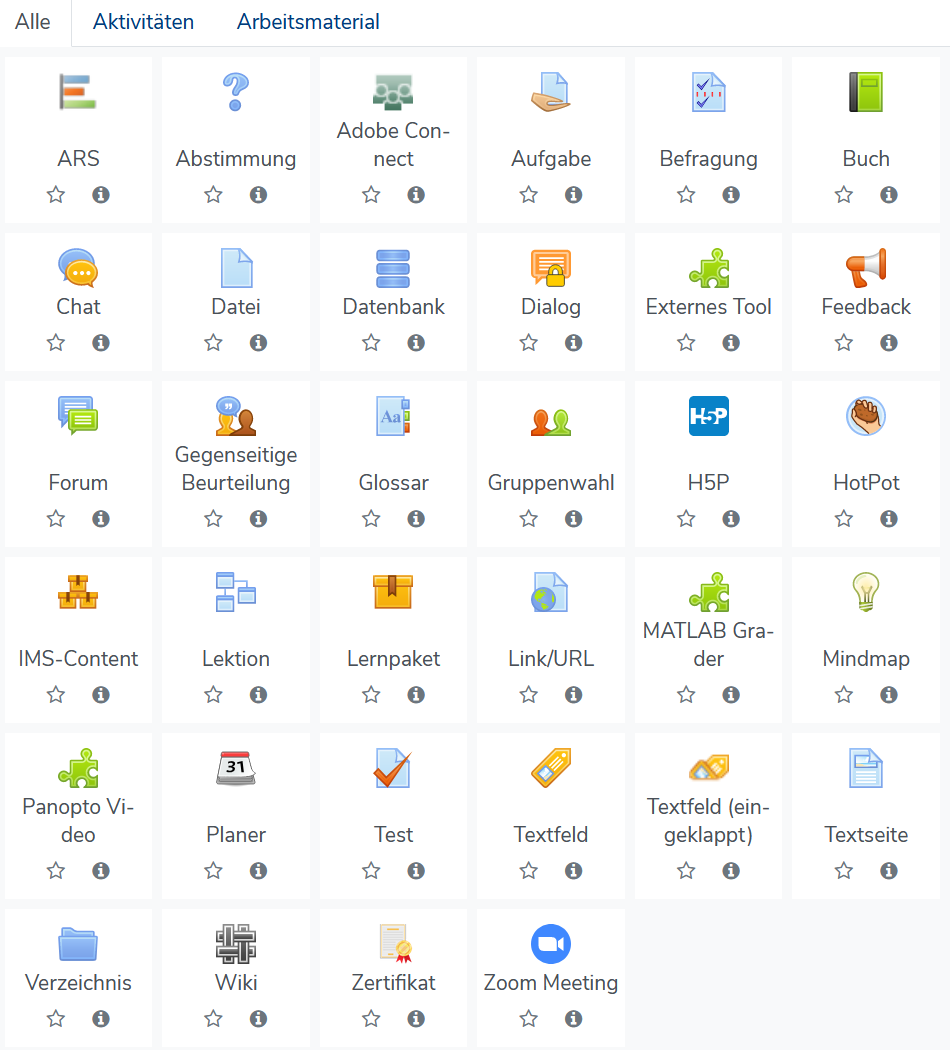 Bsp.:
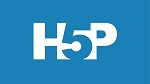 Basis:
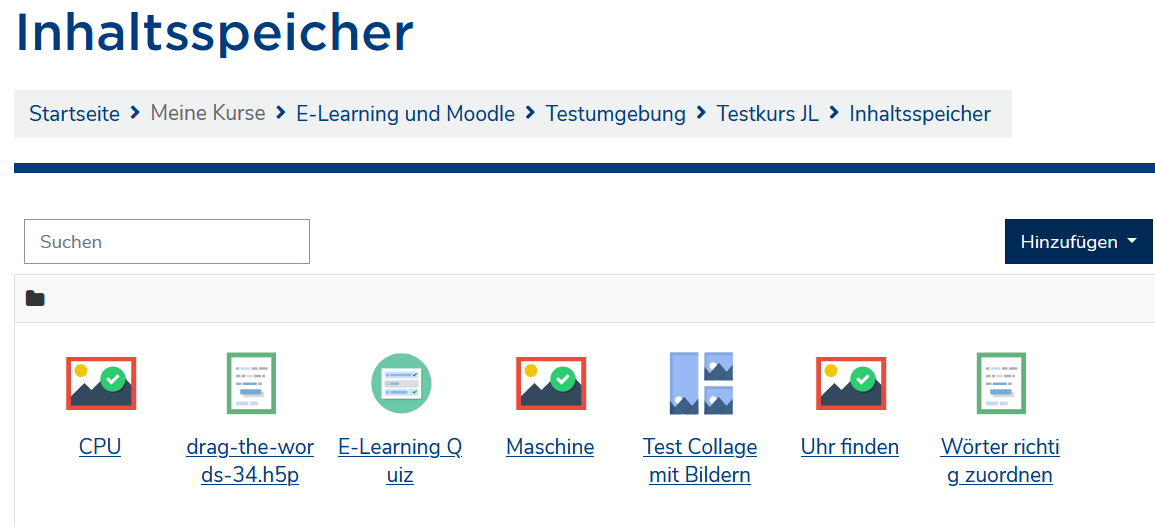 Link:
Beispiele & Eigenschaften [27.04.2023]
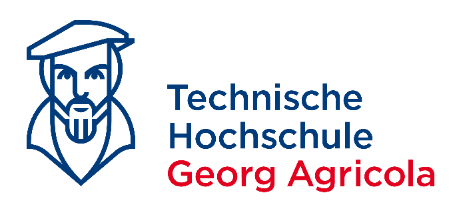 Best Practice
„Lumi“	(https://app.lumi.education/ [02.05.2023])
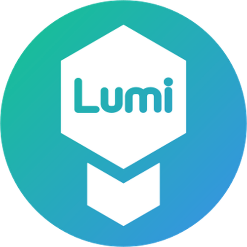 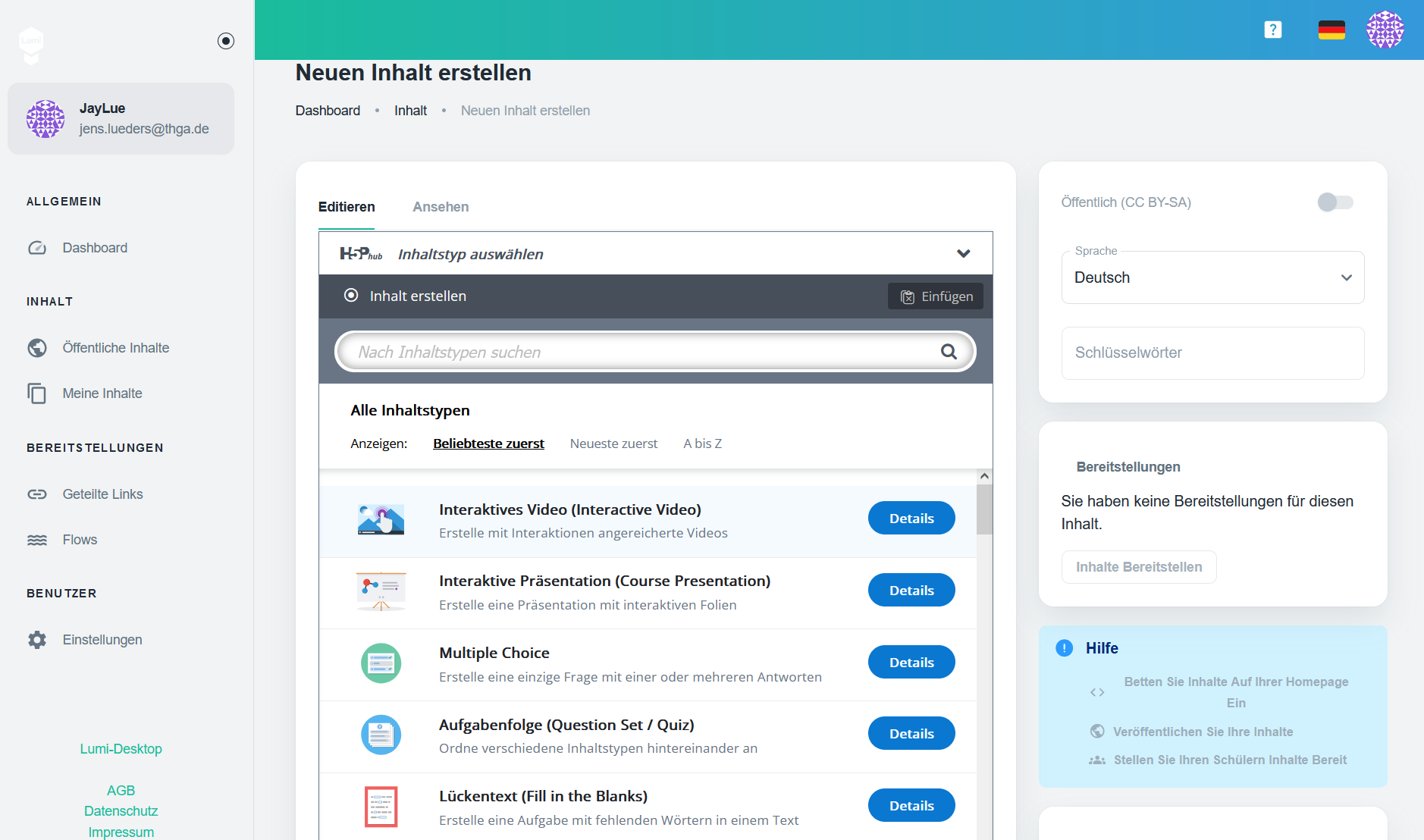 …digitales interaktives Lernmaterial erstellen, bearbeiten und weitergeben
Vorteile:
Basis H5P
Kostenlos
Open-Source
Open Educational Resources (OER)
Desktop oder Cloud
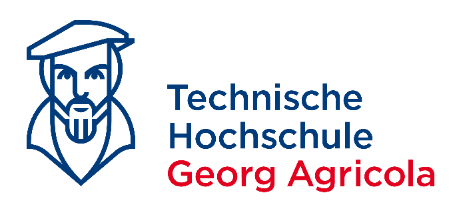 Best Practice
„Quiz-Academy“	(Gamification)			      Quiz „ChatGPT“ & KI:
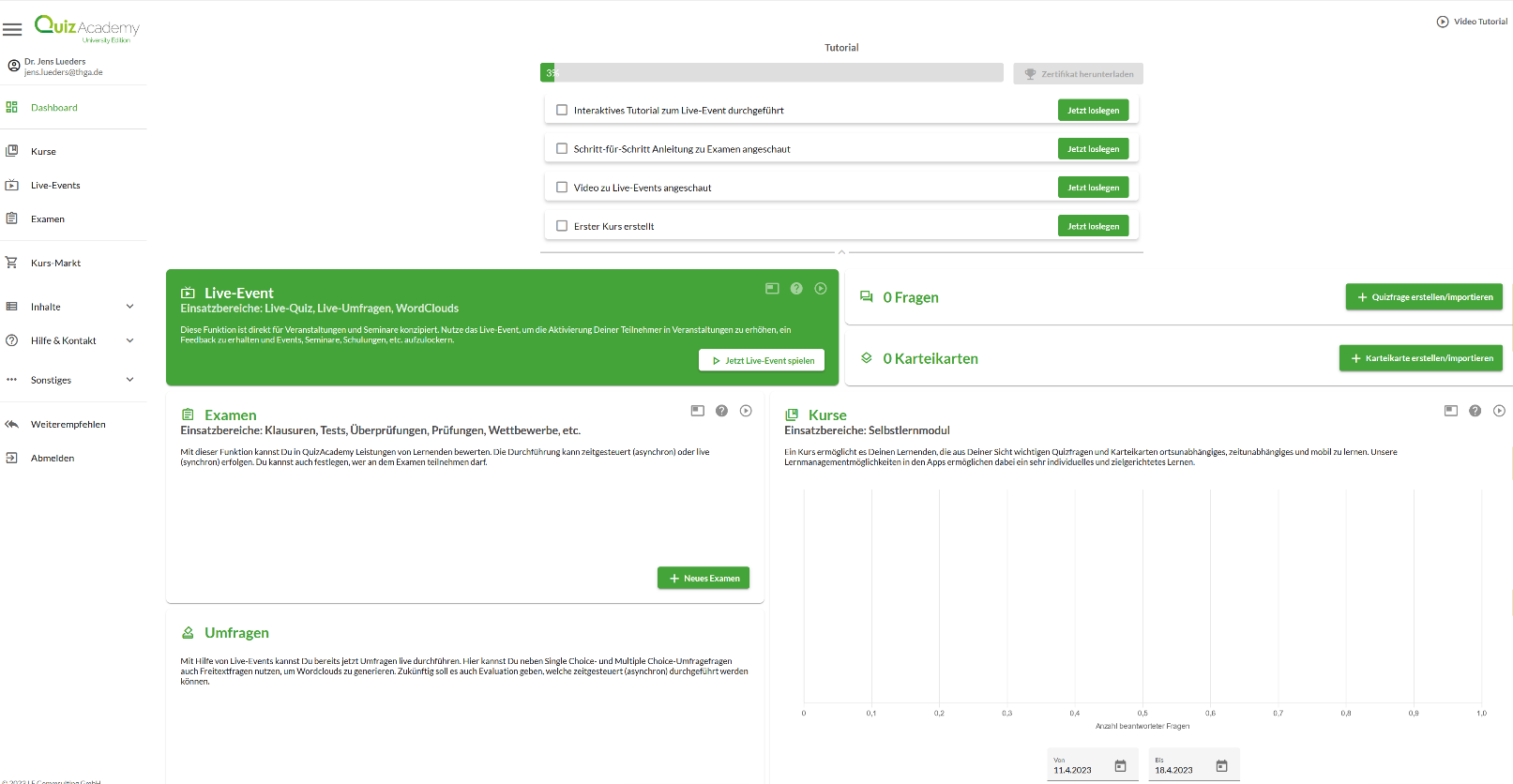 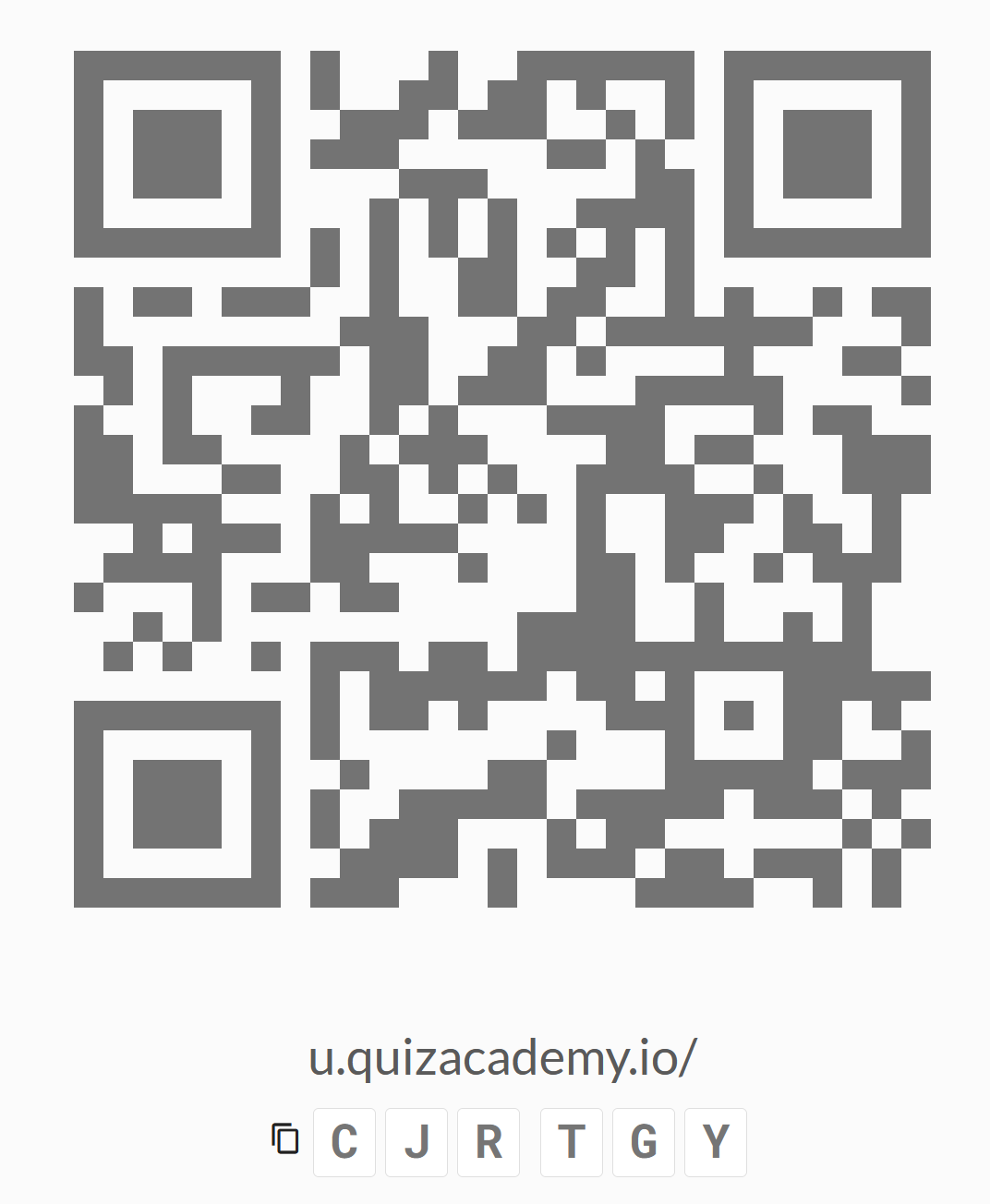 https://u.quizacademy.io/CJRTGY [18.04.2023]
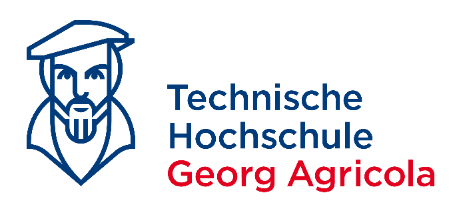 Best Practice
Audience Response System (ARS) an der THGA:
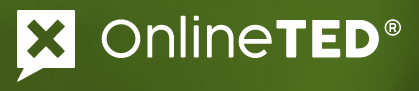 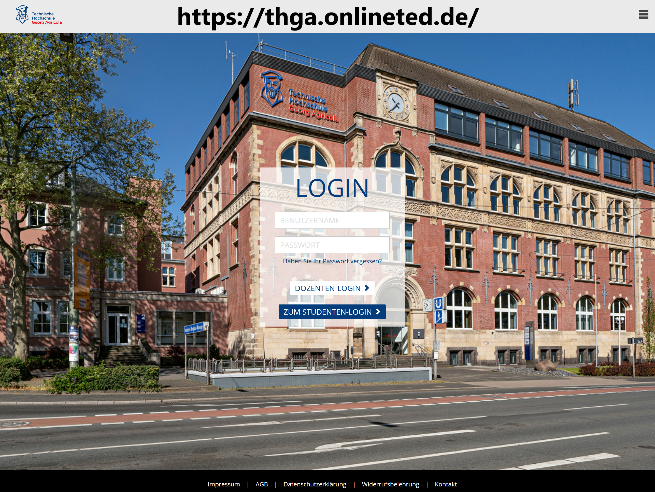 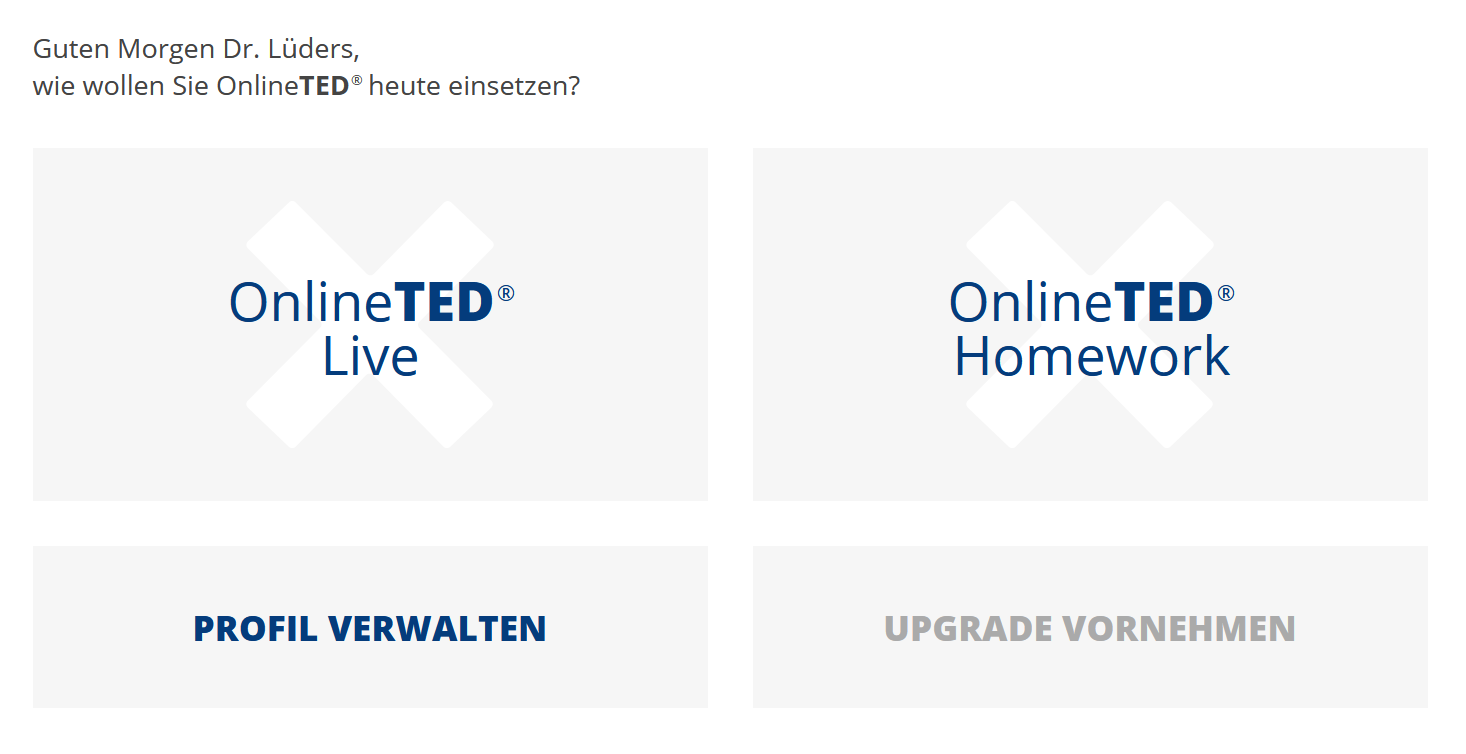 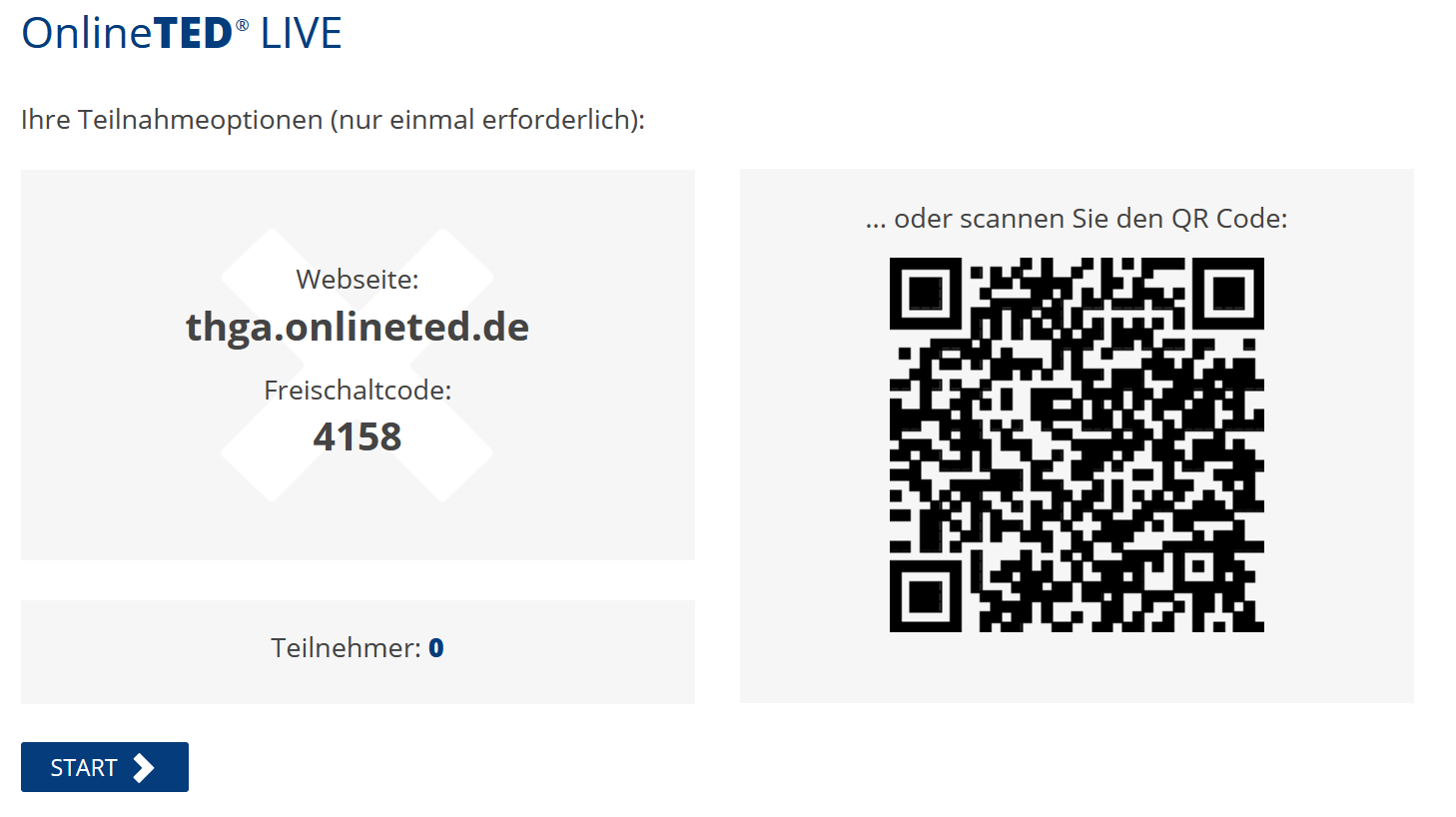 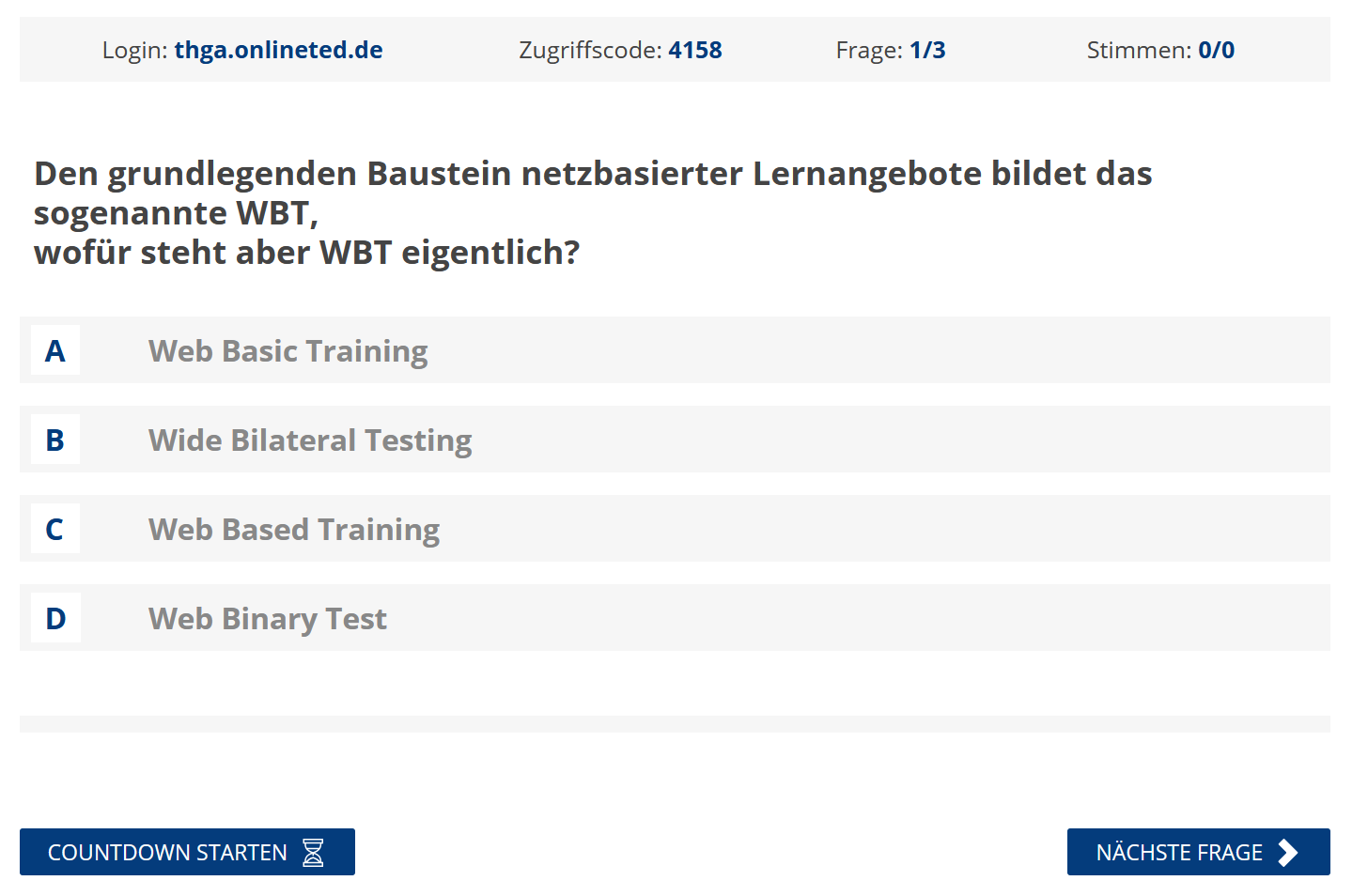 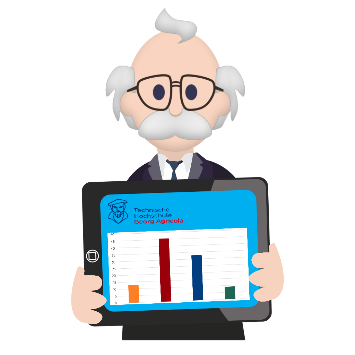 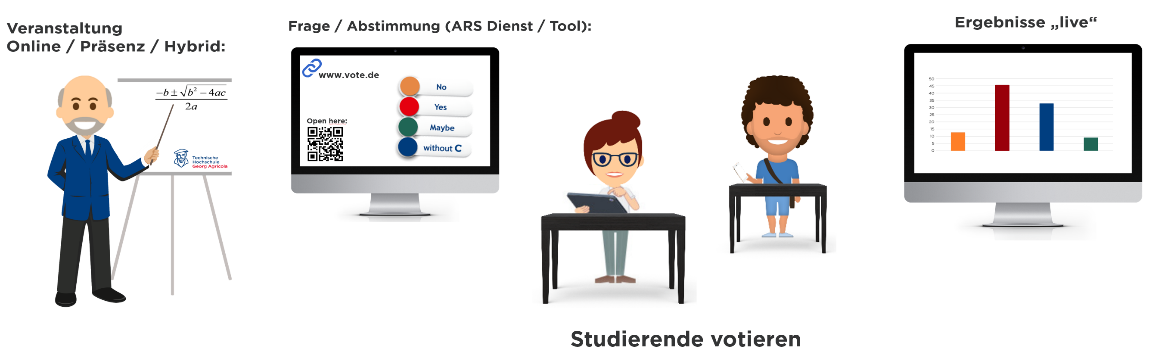 Mehr Informationen (Registrierung, Anleitung und FAQ‘s) in unserem Moodle-Kurs:
								Audience Response Systems
[20.04.2023]
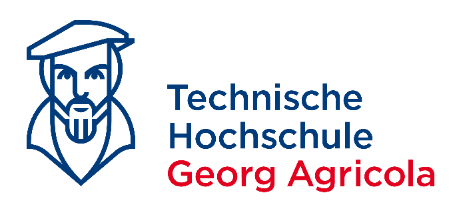 Best Practice
Hilfsmittel: Sciebo (Campuscloud)
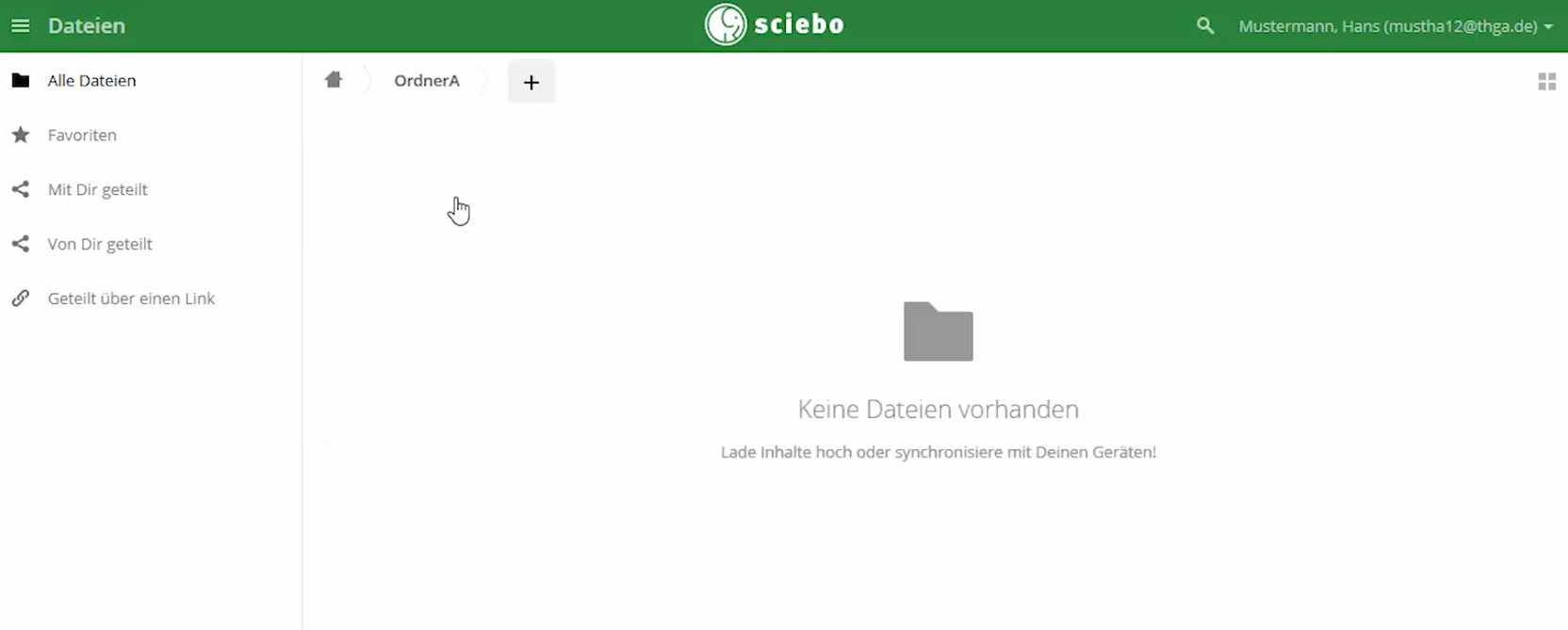 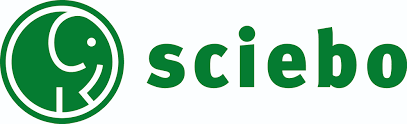 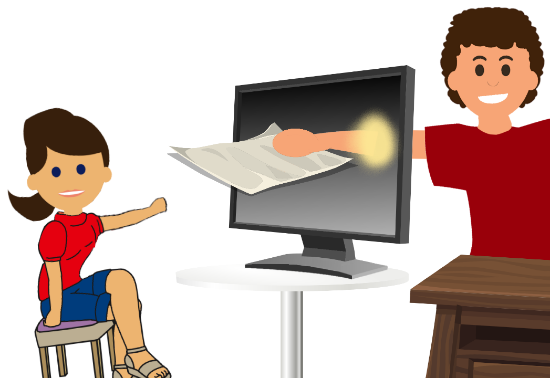 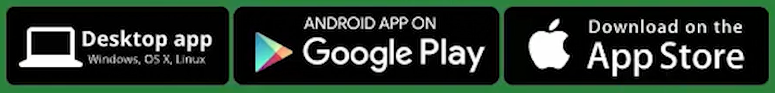 Vorteile: 	Orts- und zeitunabhängig Dateien bearbeiten, teilen etc.
	Für Lehrende und Studierende der THGA (30GB)
	Unterstützung verschiedener Endgeräte (inkl. App)

Hilfe:	Video-Tutorial und Anleitungen [02.05.2023]
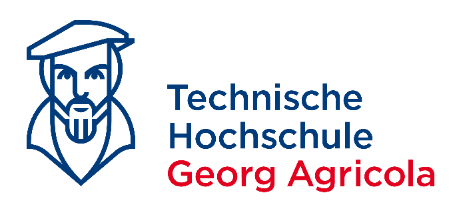 Best Practice
Hilfsmittel: GitLab
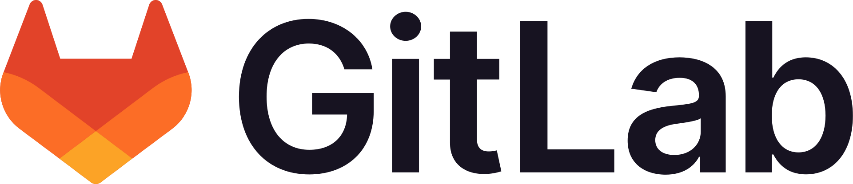 = Webanwendung zur Versionsverwaltung für Softwareprojekte
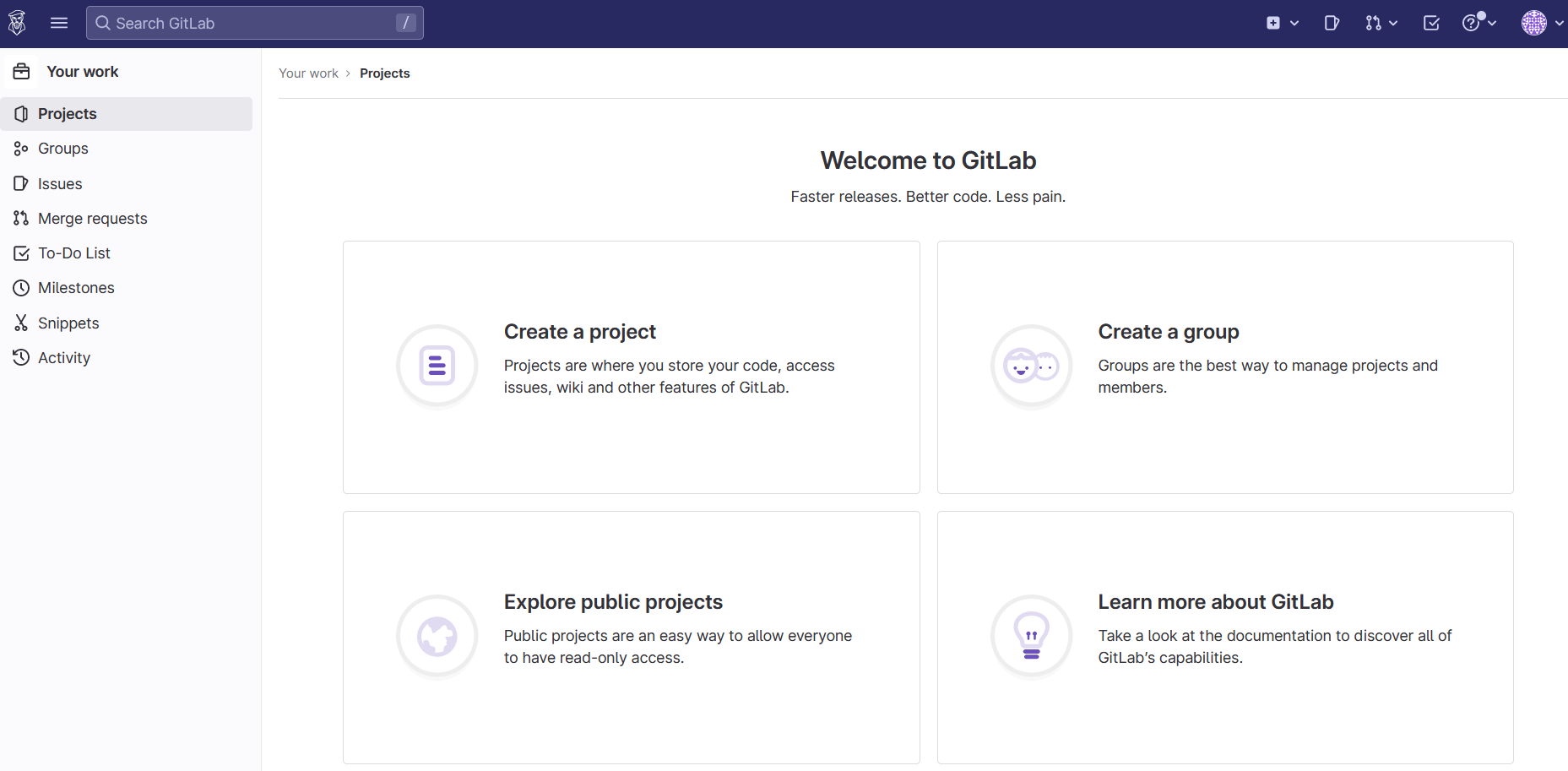 https://gitlab.thga.de/ [02.05.2023]
Hilfe:	Website Gitlab [02.05.2023]
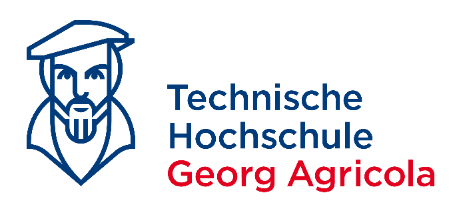 Best Practice
Hilfsmittel, z.B. Rechner / Formeln / Funktionen:
Fachrechner (z.B. Elekrotechnik, Maschinenbau etc.)
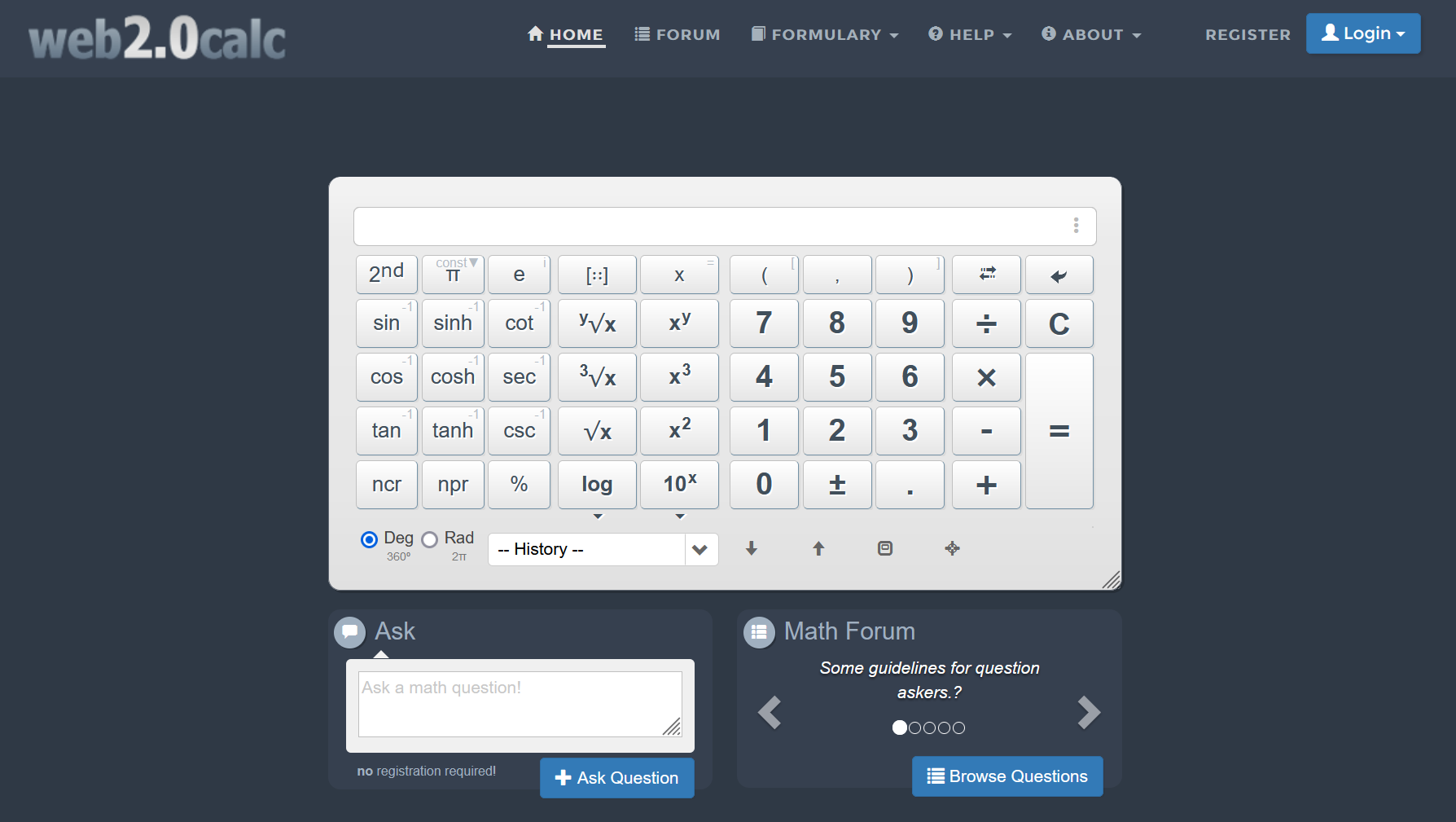  Wissenschaftlicher
Taschenrechner
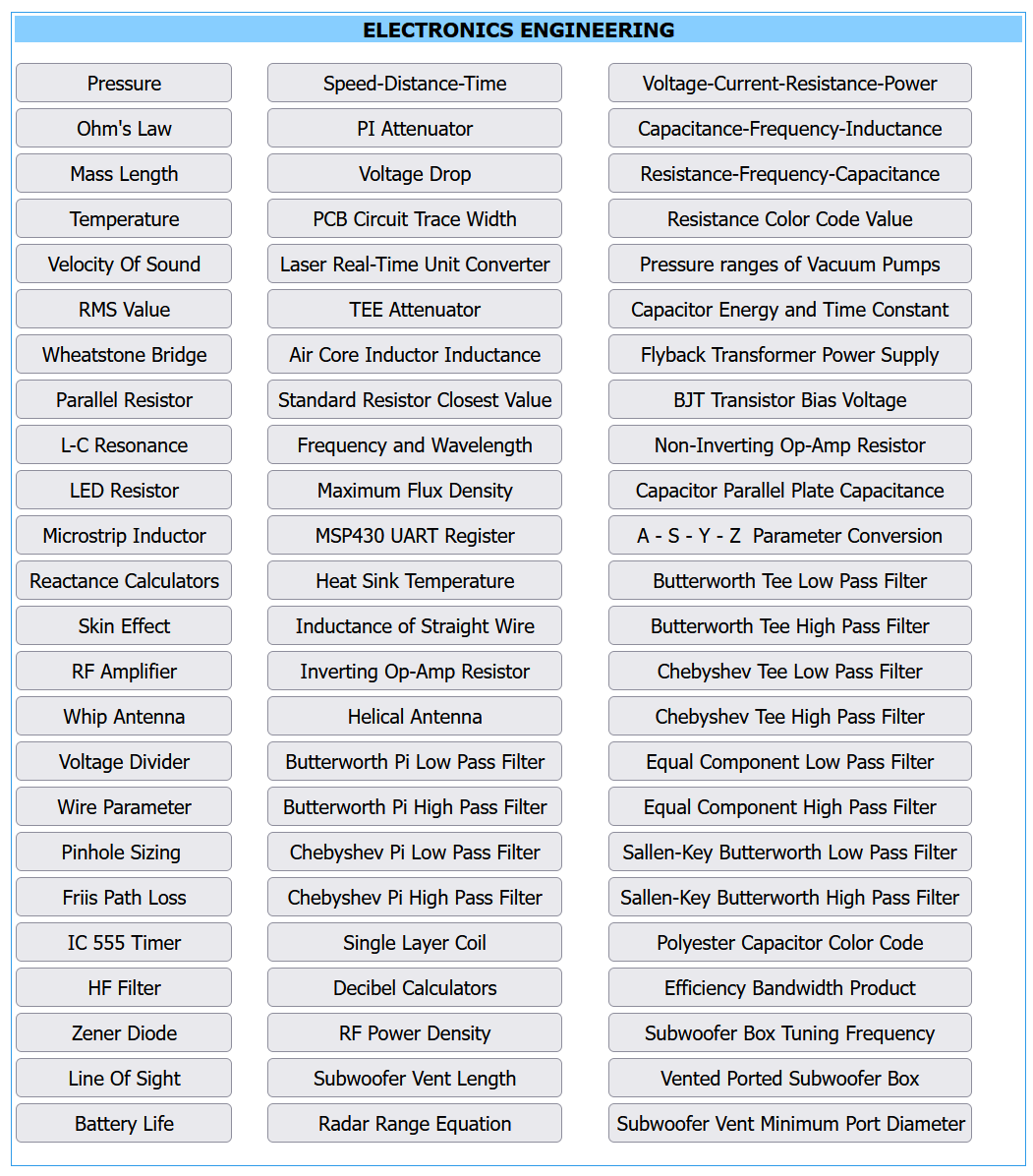 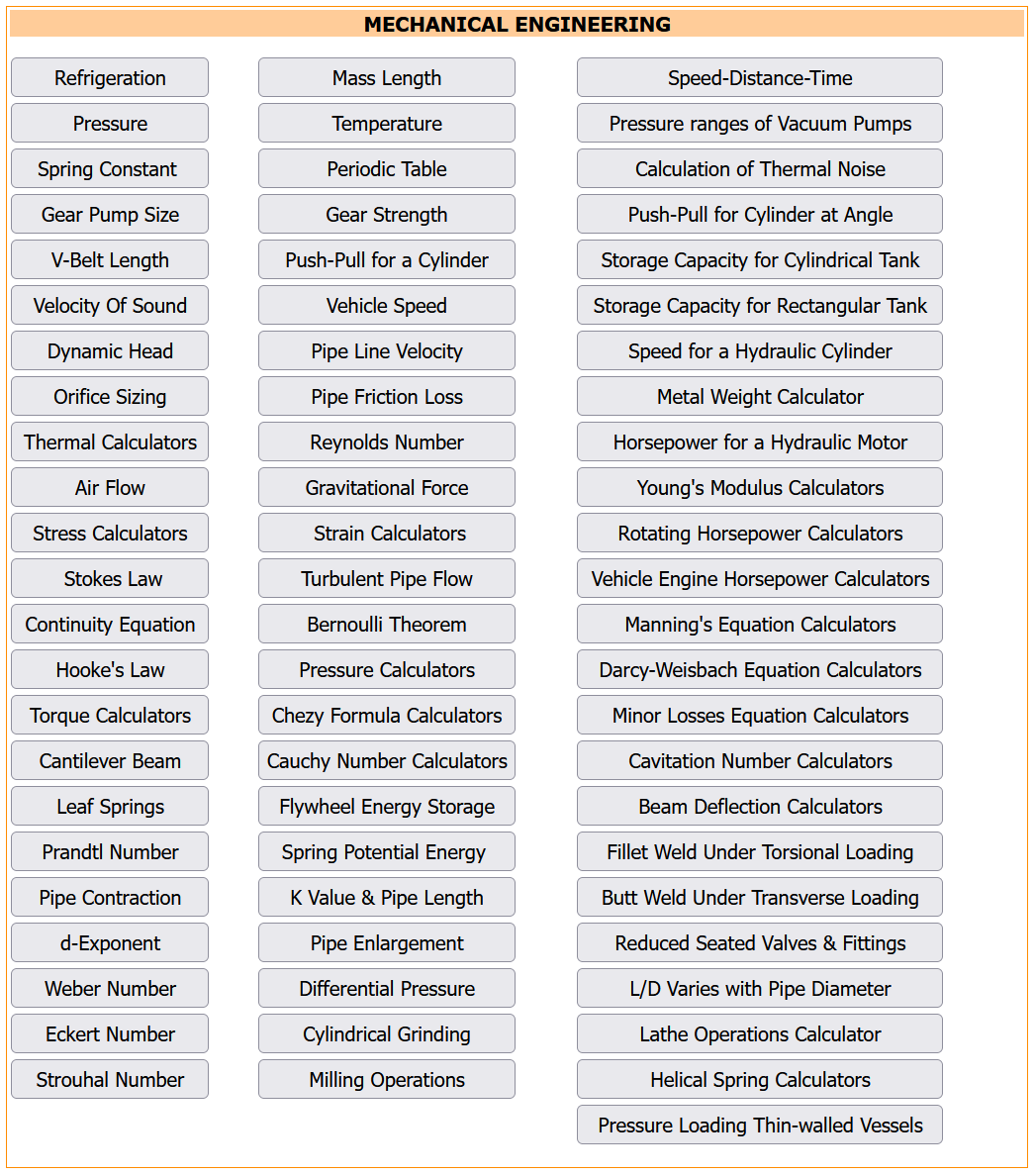 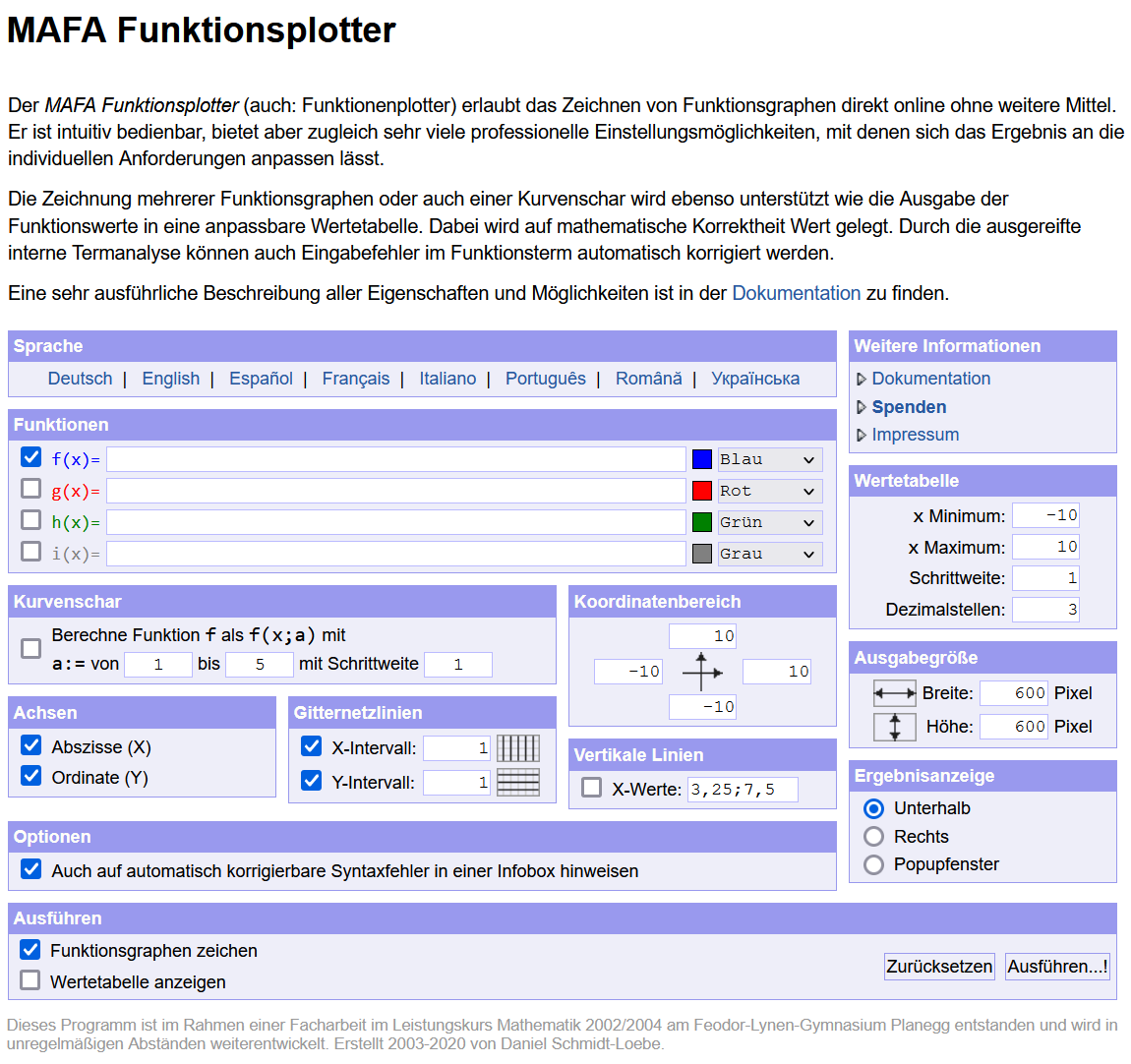 Funktionen zeichnen 
[20.04.2023]
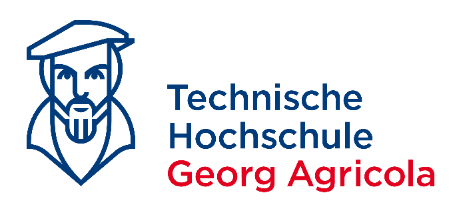 Fazit & Empfehlungen
Unabhängig der gewählten Veranstaltungsart:

„Lernkanäle“ / Sinne unterschiedlich stimulieren ( 15min Empfehlung / Multimodalität)
Multicodale Vermittlung (z.B. Video, Bilder, Audio, Analogien & Metaphern)
Neues mit Bekanntem verknüpfen (Schemata im Gehirn, Motivation & Relevanz)
Grundlagenwissen / Tests / Aufgaben auch asynchron zur Verfügung stellen
Problemorientierte Ansätze  Kompetenzentwicklung & Herausforderungen
Kollaborative Ansätze  Agilität, Teamfähigkeit, Verantwortung etc.
Zeitpuffer einbauen  Zeitstreß vermeiden / Überforderung
Sozialkompetenz in der Vermittlung (z.B. Kommunikation, Humor, didaktische Rolle)
Feedback / Evaluation  Anpassung / Optimierung
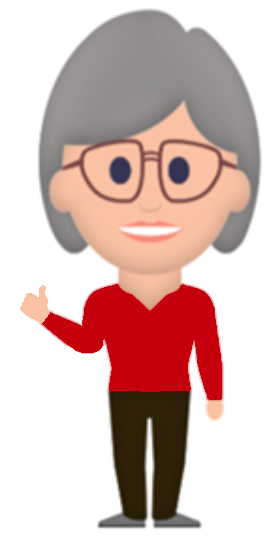 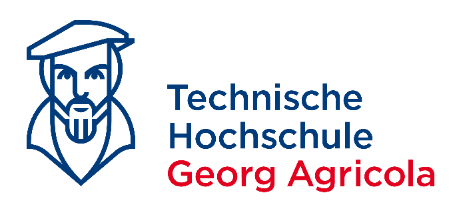 Literatur
Dauser, D., Amberg, M., & Schley, T. (2023): Lernprozessbegleitung in der Grundbildung digital gestalten. Der DIGIalpha-Ansatz zur integrierten Förderung von „literacy“ und „digital literacy“. f-bb-online 01/23. Online im Internet unter: https://www.f-bb.de/fileadmin/user_upload/230330_f-bb-online_LPB_digital_Grundbildung.pdf [25.04.2023]
Dübbelde, G. (2017): Aktivierende Methoden für Seminare und Übungen [09.01.2023]
Dübbelde, G. (2017): Aktivierende Methoden für Vorlesungen und Seminare mit großen Gruppen [09.01.2023]
Hoffmann, S.-G., Kiehne, B. (2016): Ideen für die Hochschullehre - Ein Methodenreader. In: Mörth. M. (Hrsg.): Fokus gute Lehre – Transferideen aus den Berliner Hochschulen; Band 1. Universitätsverlag TU Berlin. (09.01.2023)
Kemper, M., Boosmann, K. (o.J.): Haltung und Rolle(n) von Lehrenden. In: Ruhr-Uni Bochum (RUB) (Hrsg.): Lehre Laden - Downloadcenter für inspirierende Lehre. Online im Internet unter: https://dbs-lin.ruhr-uni-bochum.de/lehreladen/die-lehrenden-im-fokus/haltung-und-rolle/rollenstrauss/ [20.04.2023]
Reich, K. (Hg.): Methodenpool. In: url: http://methodenpool.uni-koeln.de [09.01.2023]Scholz, L. (2020): Methoden-Kiste. In: Bundeszentrale für politische Bildung (bpb) (Hrsg.): Thema im Unterricht. 9.Auflage, erschienen am 25.03.2020; Bonn. [09.01.2023]
Thomann, G., Pawelleck, A. (2013): Studierende beraten. Verlag Barbara Budrich


Sonstiges & Links:
Methodensammlung der Universität Koblenz-Landau [09.01.2023]
Lehre laden - Downloadcenter für inspirierte Lehre der RUB [09.01.2023]
Methodenblätter des Zentrums für Schulqualität und Lehrerbildung (ZSL) des Landes Baden-Württemberg [30.03.2023]